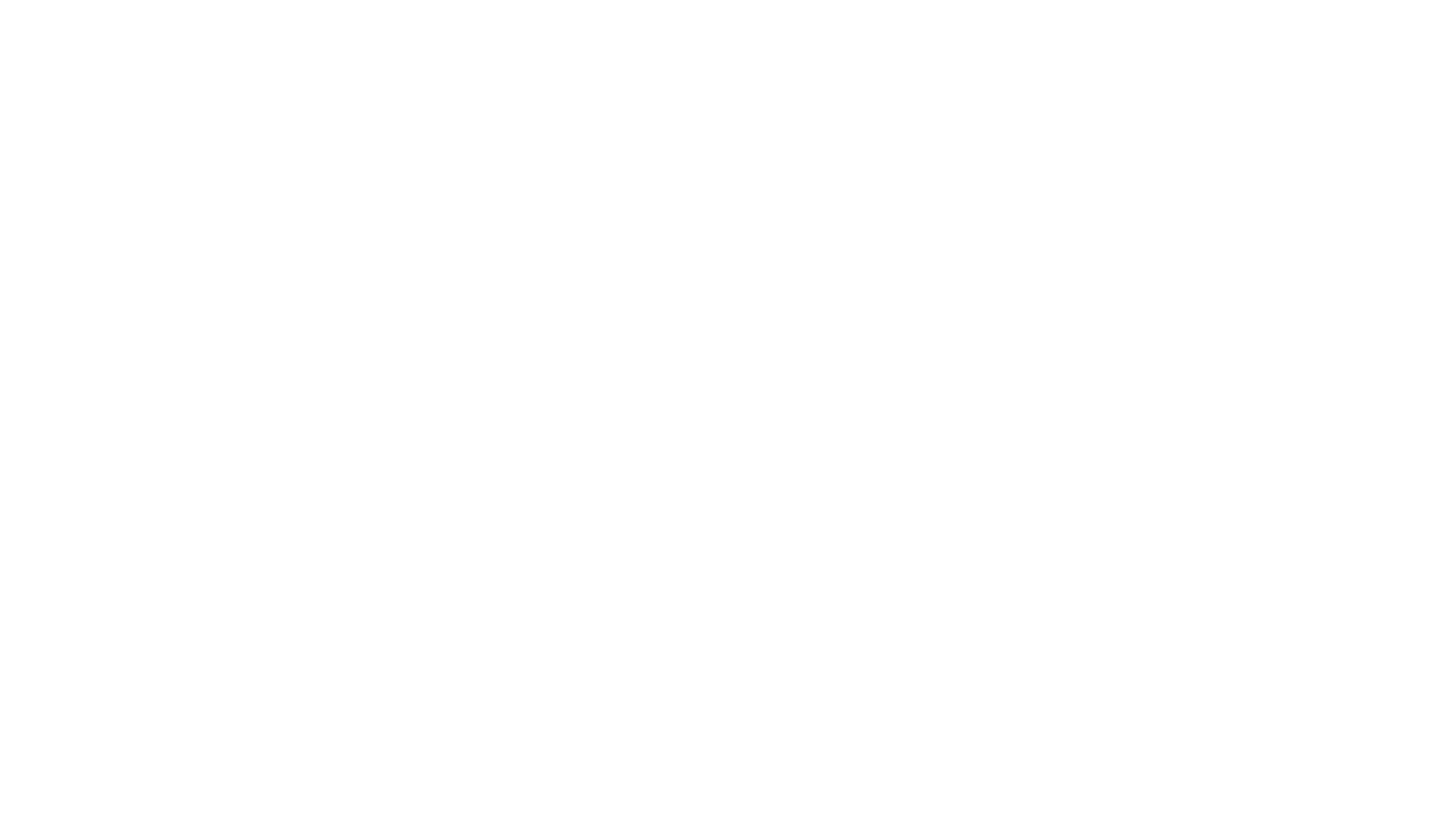 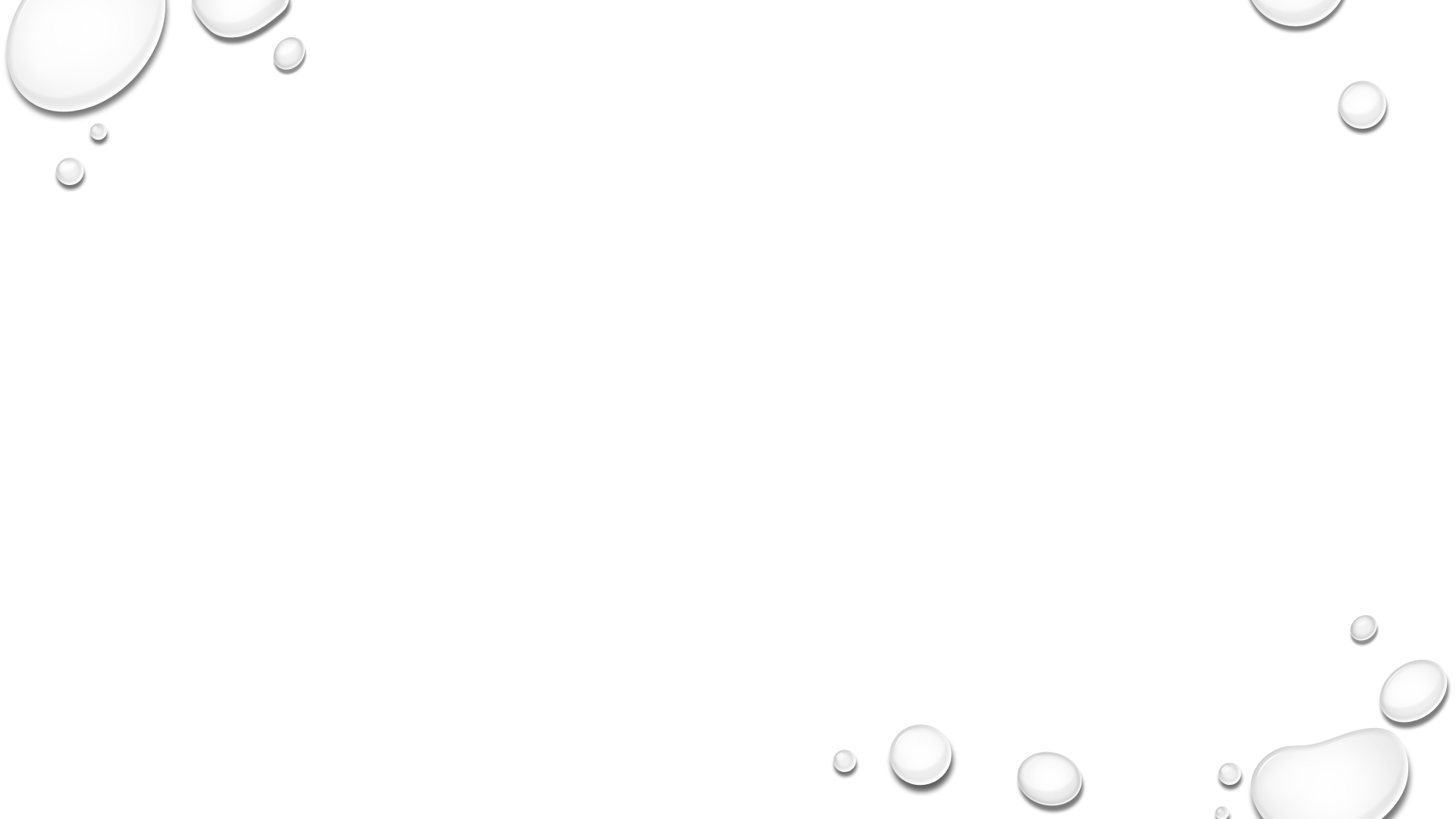 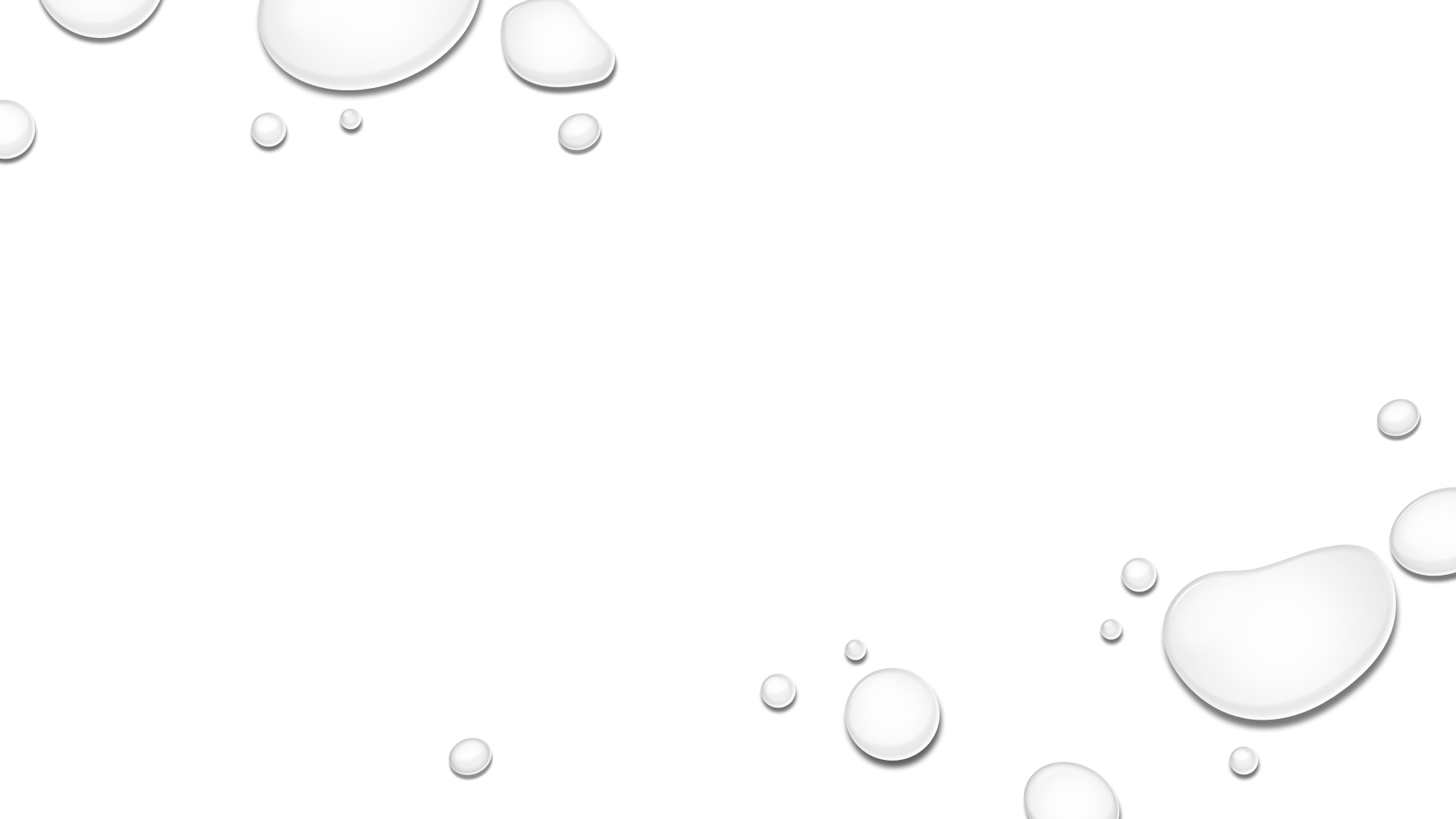 Рассмотрим определение объекта и предмета когнитивной фразеологии, фразеологической картины мира, сделаем обзор существующих в современной лингвистике подходов к ее изучению, проанализируем объекты имеющихся исследований, затрагивающих проблемы национальной представленности фрагментов фразеологической картины мира в сознании носителей языков.
Объект и предмет когнитивной фразеологии
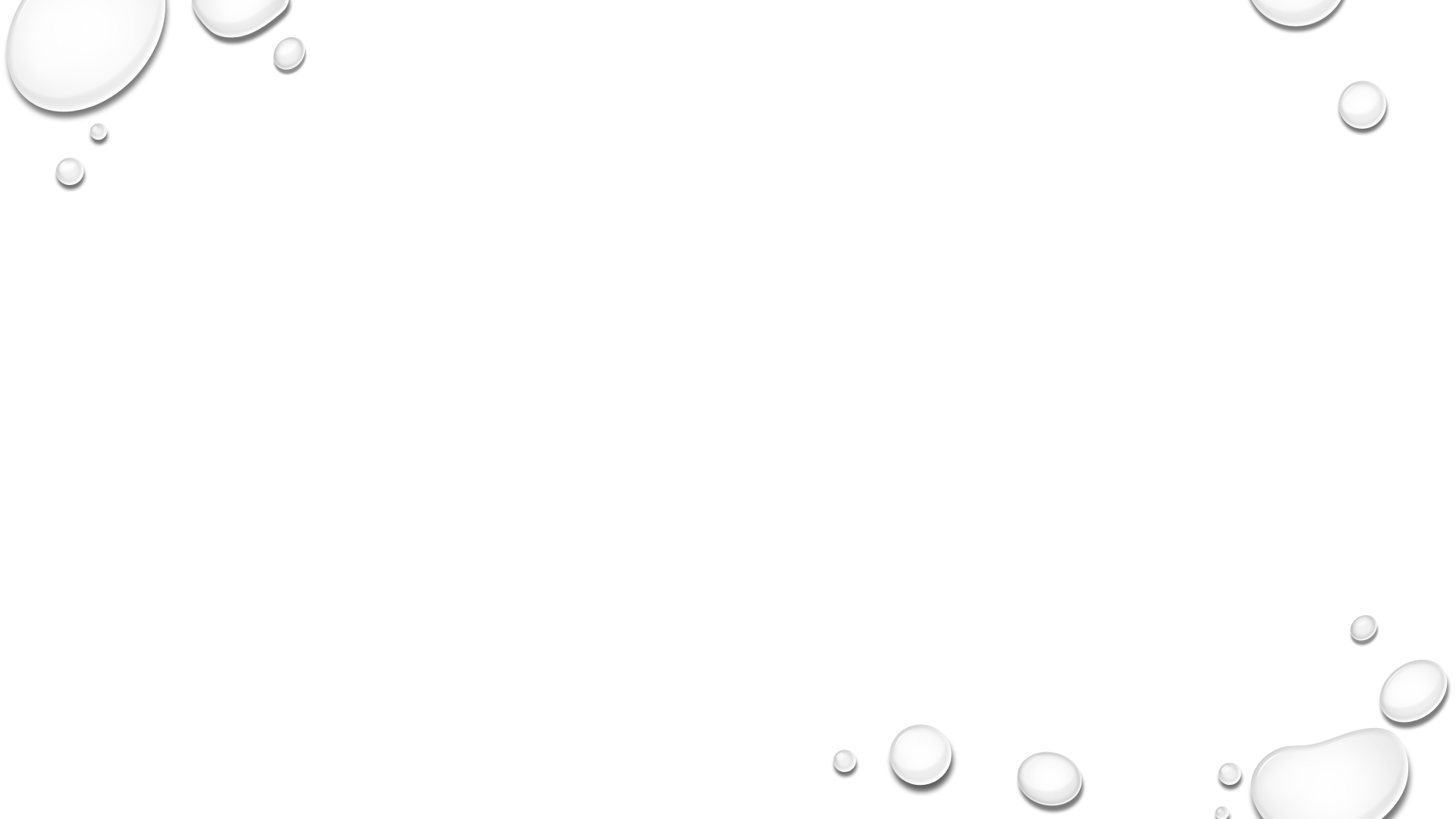 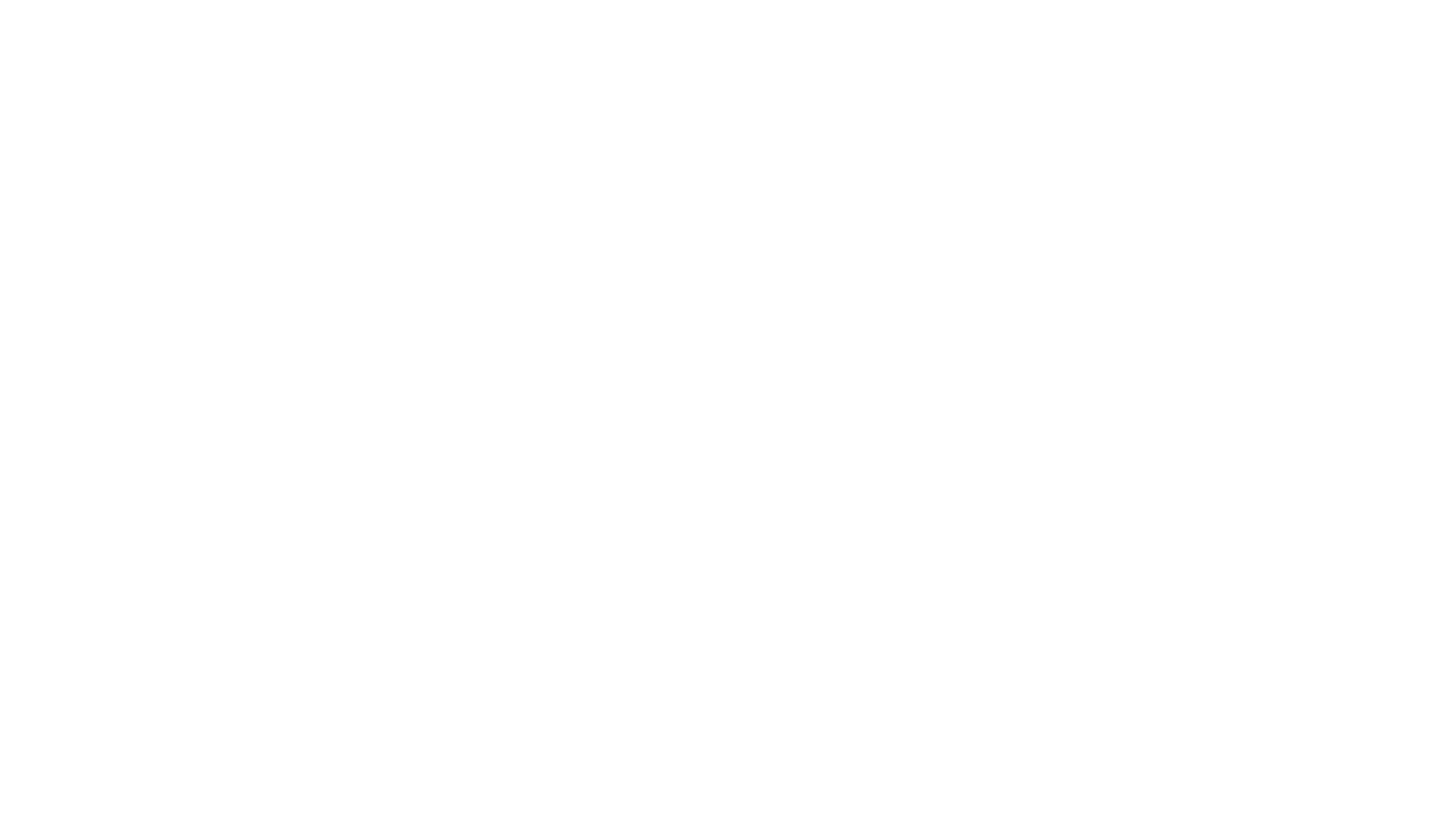 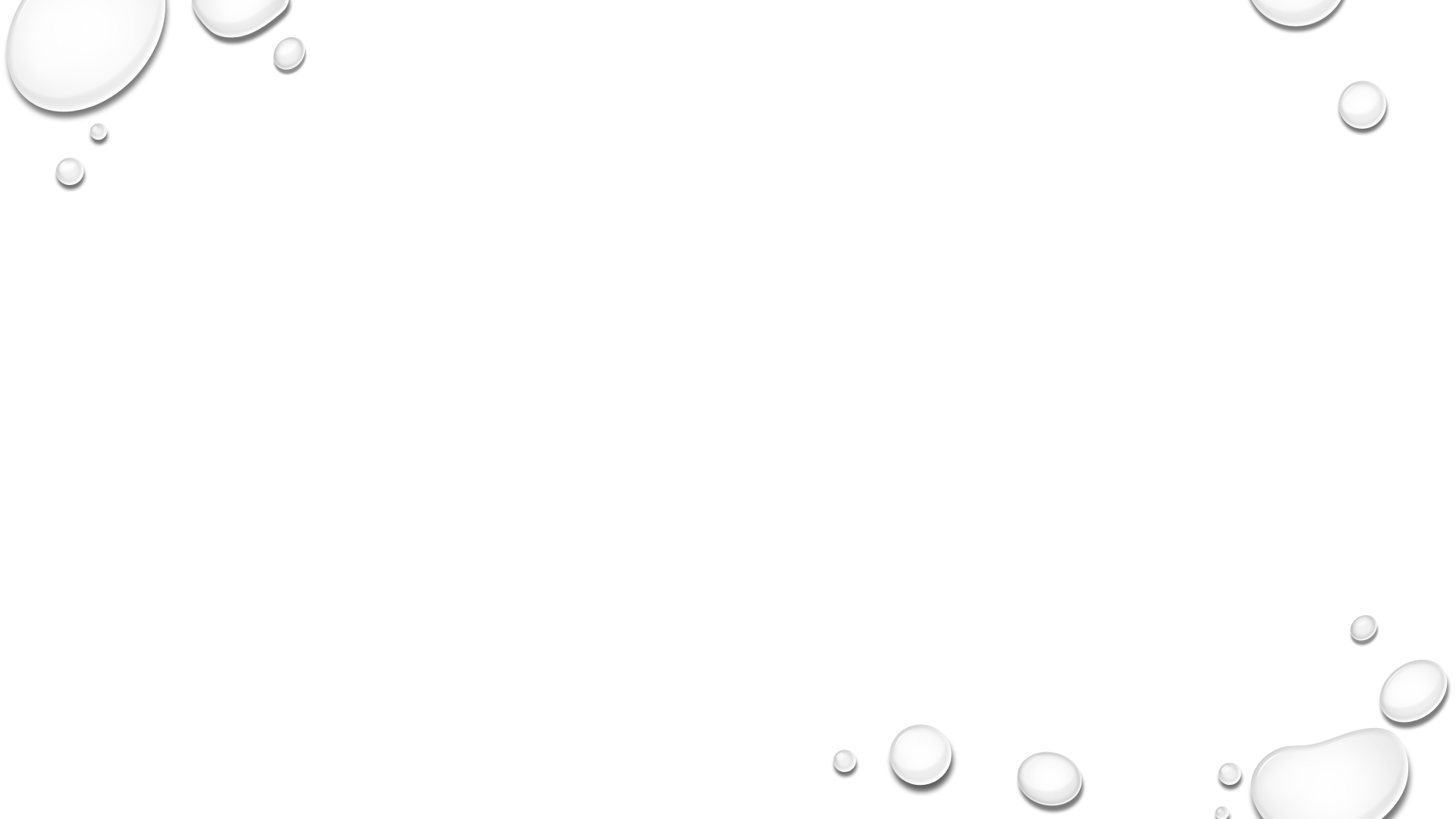 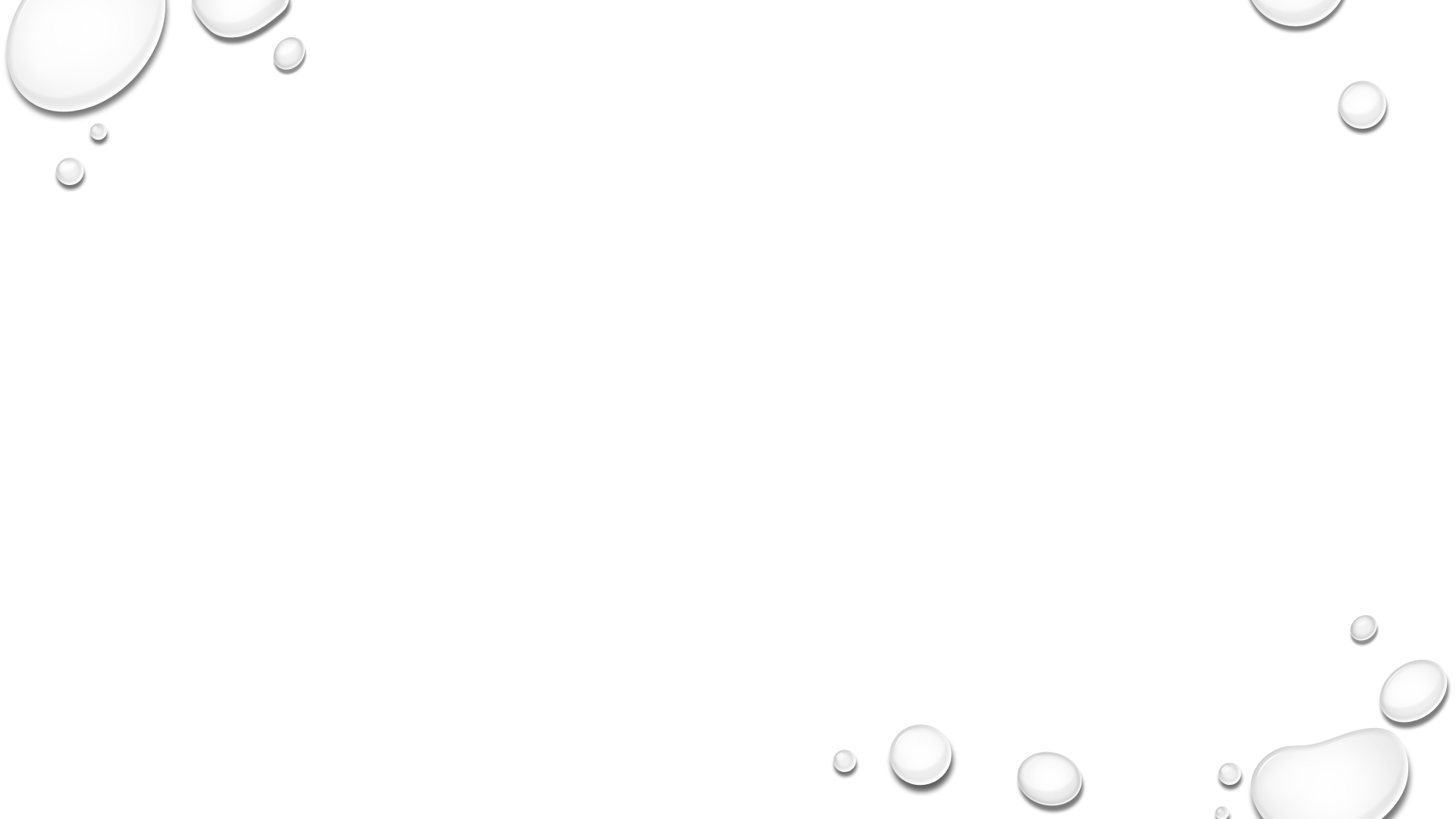 Во второй половине XX столетия в развитии лингвистики наметился общеметодологический сдвиг, в сторону антропологической парадигмы, со стремлением объяснить языковые явления через непосредственно ненаблюдаемые ментальные категории — когнитивные структуры и оперирующие этими структурами когнитивные механизмы. В результате когнитивного поворота изменились познавательные установки науки о языке: утвердилось понимание и изучение языка как средства формирования и выражения мысли, хранения и организации знания в человеческом сознании и обмена знаниями, осмысление языка как «средства доступа к тайнам мыслительных процессов».
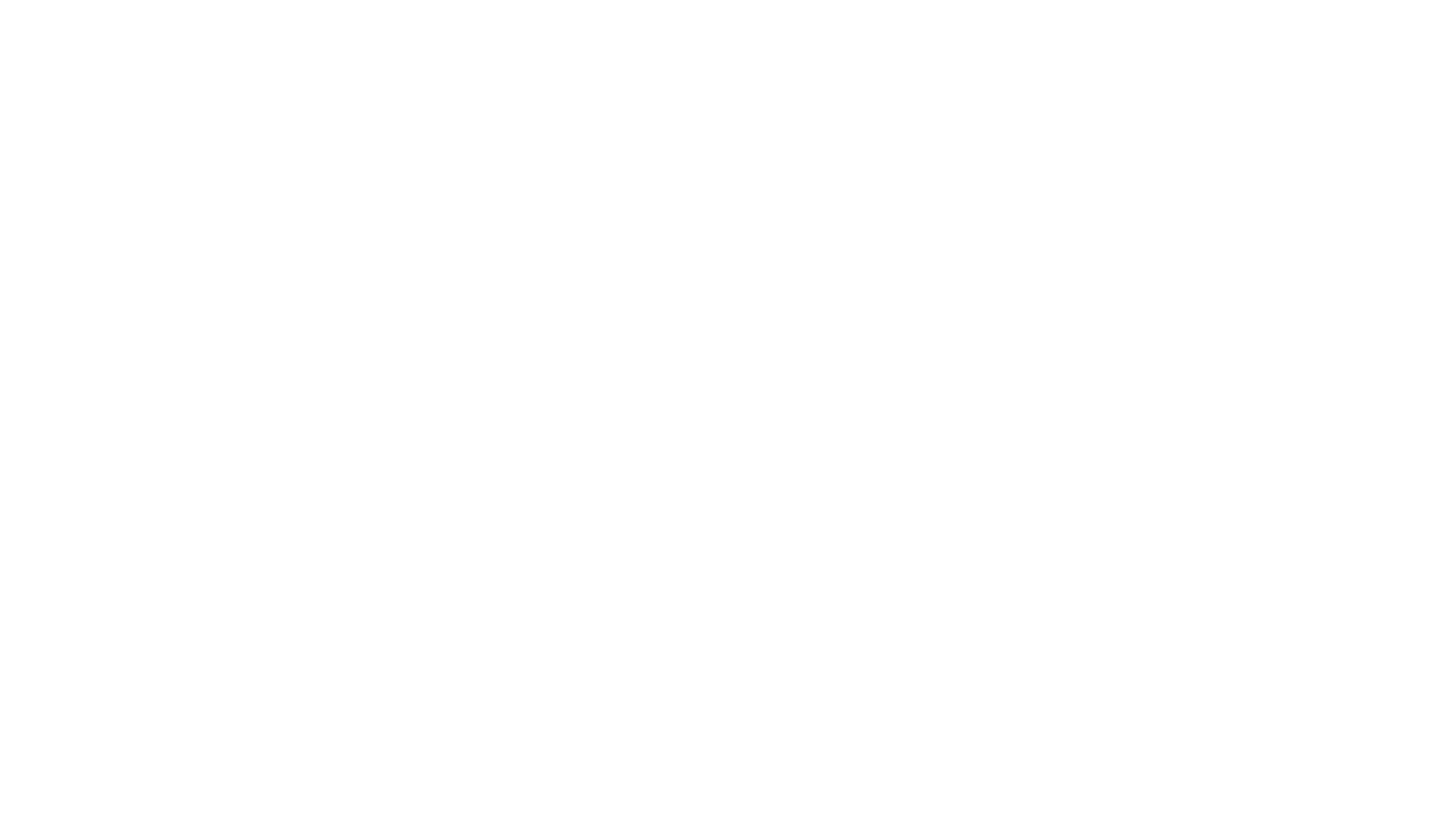 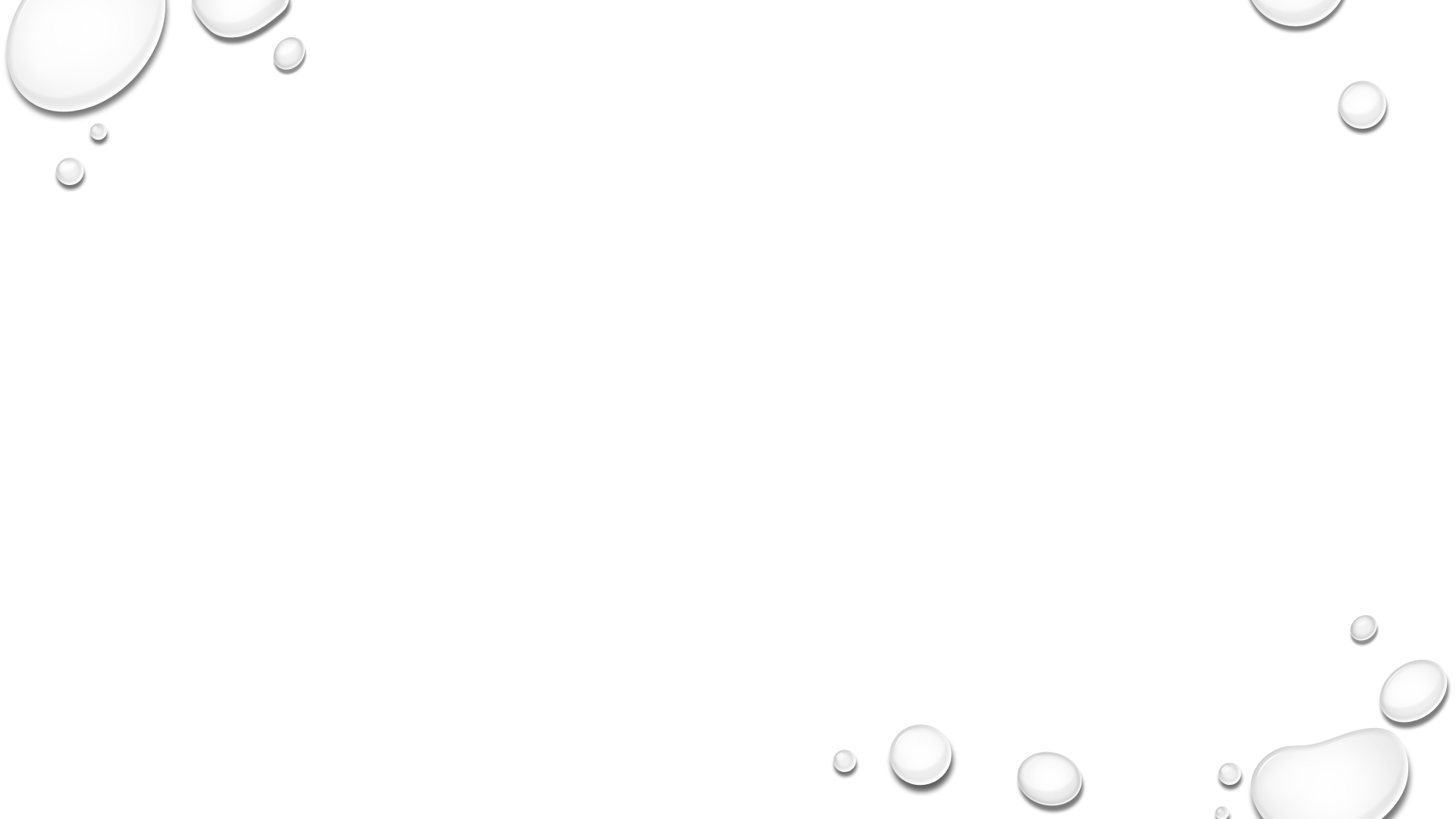 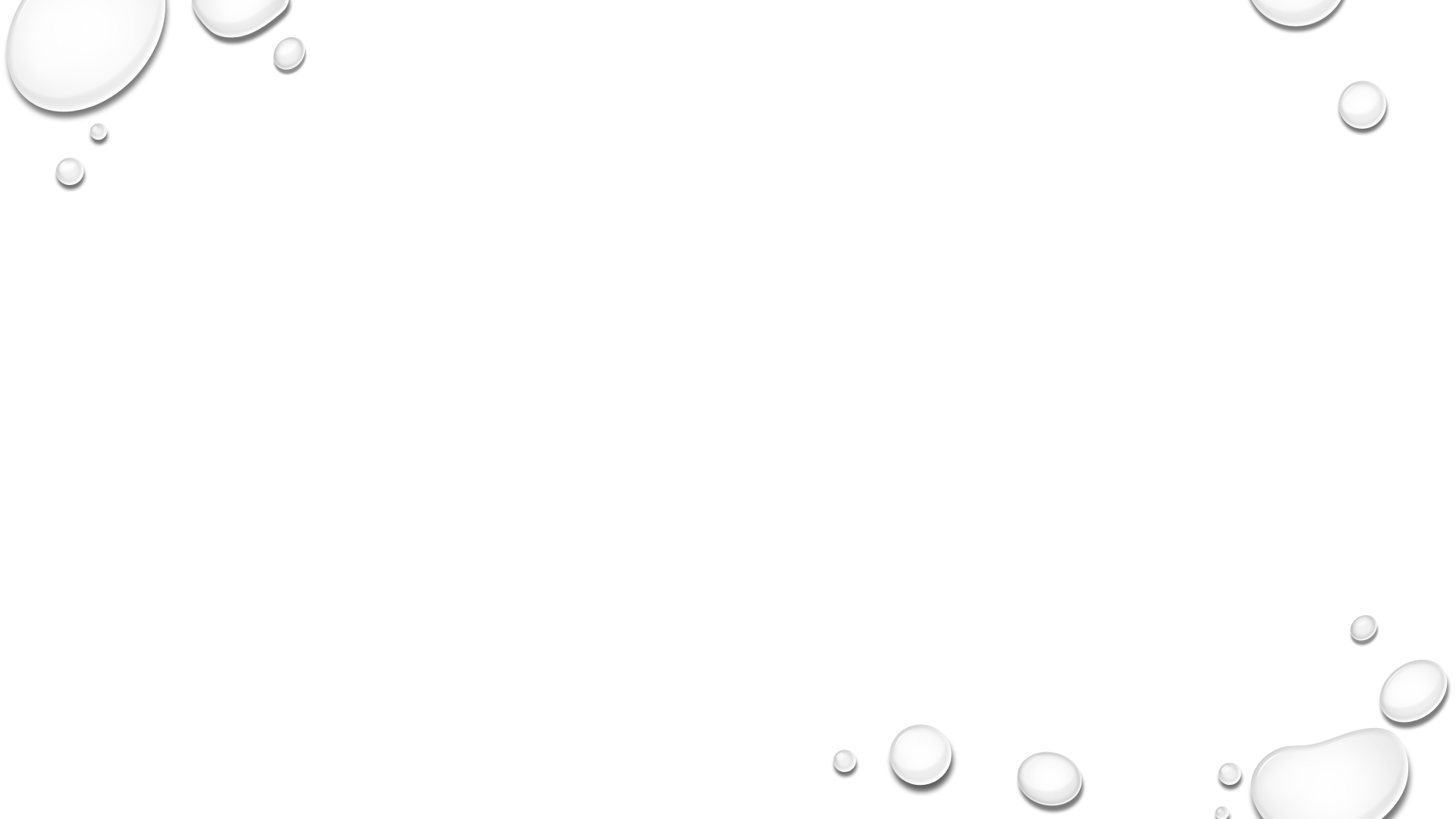 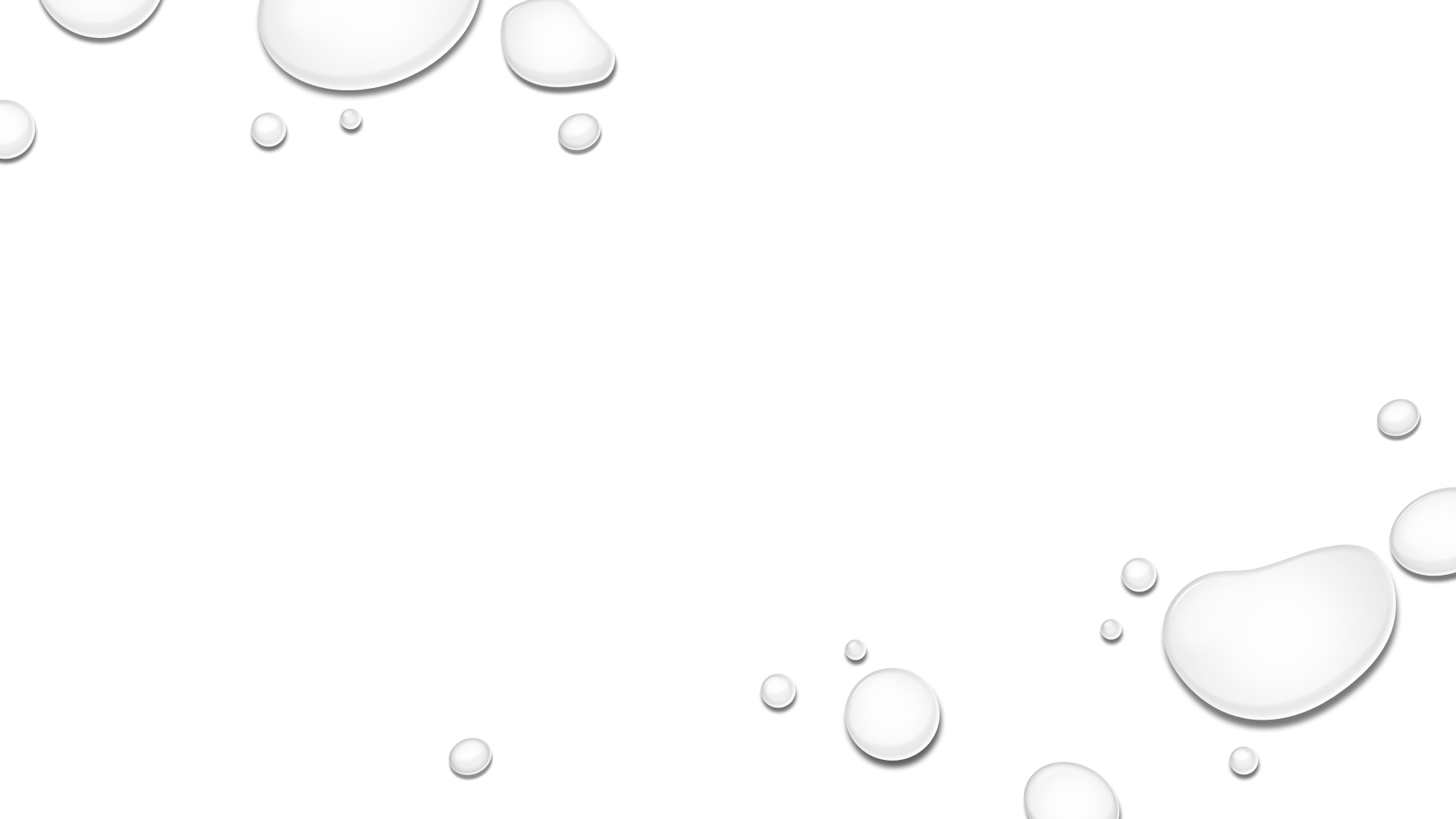 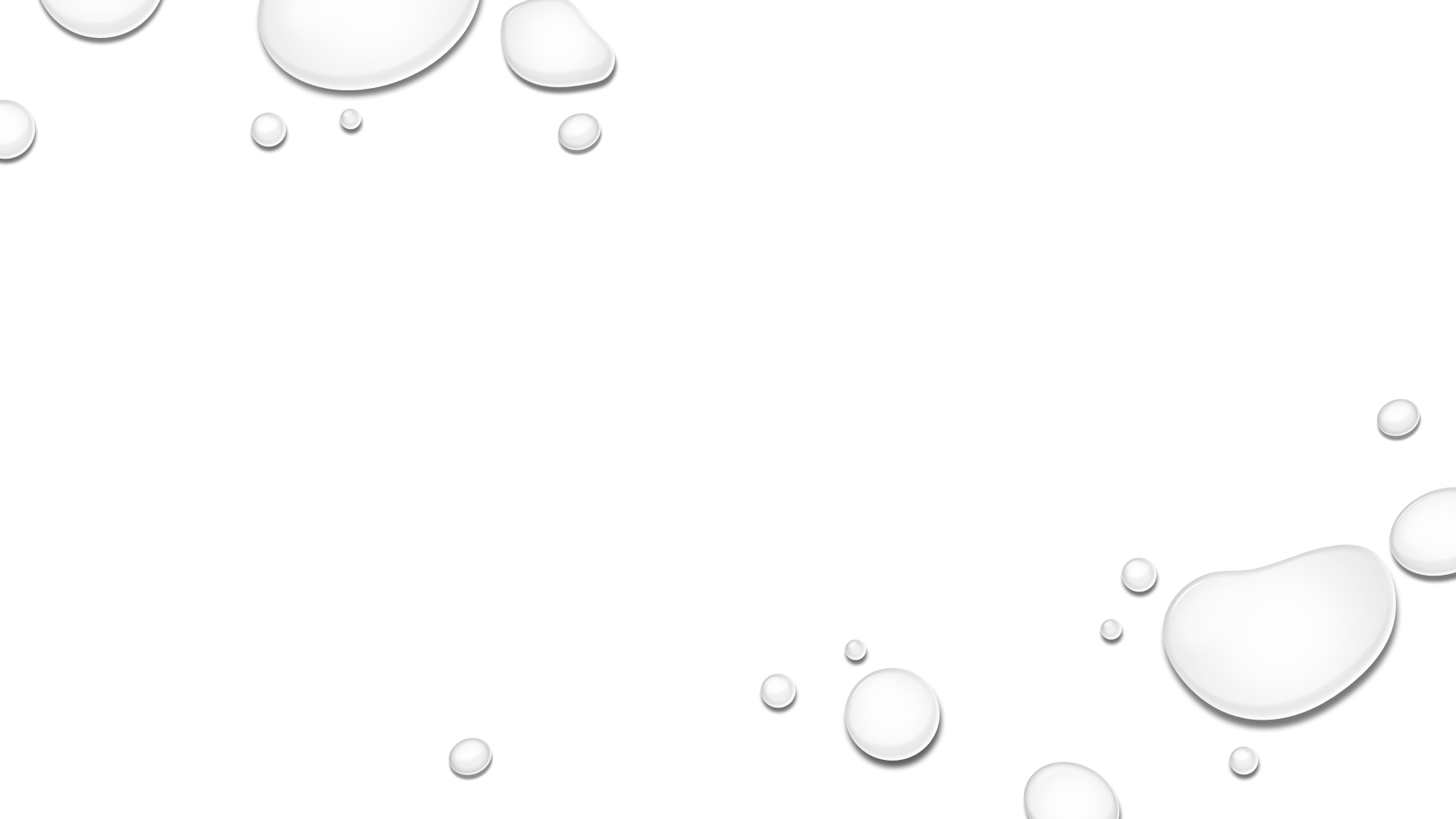 Когнитивное изучение фразеологии представляет собой подход, при котором фразеология понимается как средство хранения и организации фразеологических (аккумулированных во фразеологической семантике) знаний о мире в человеческом сознании.
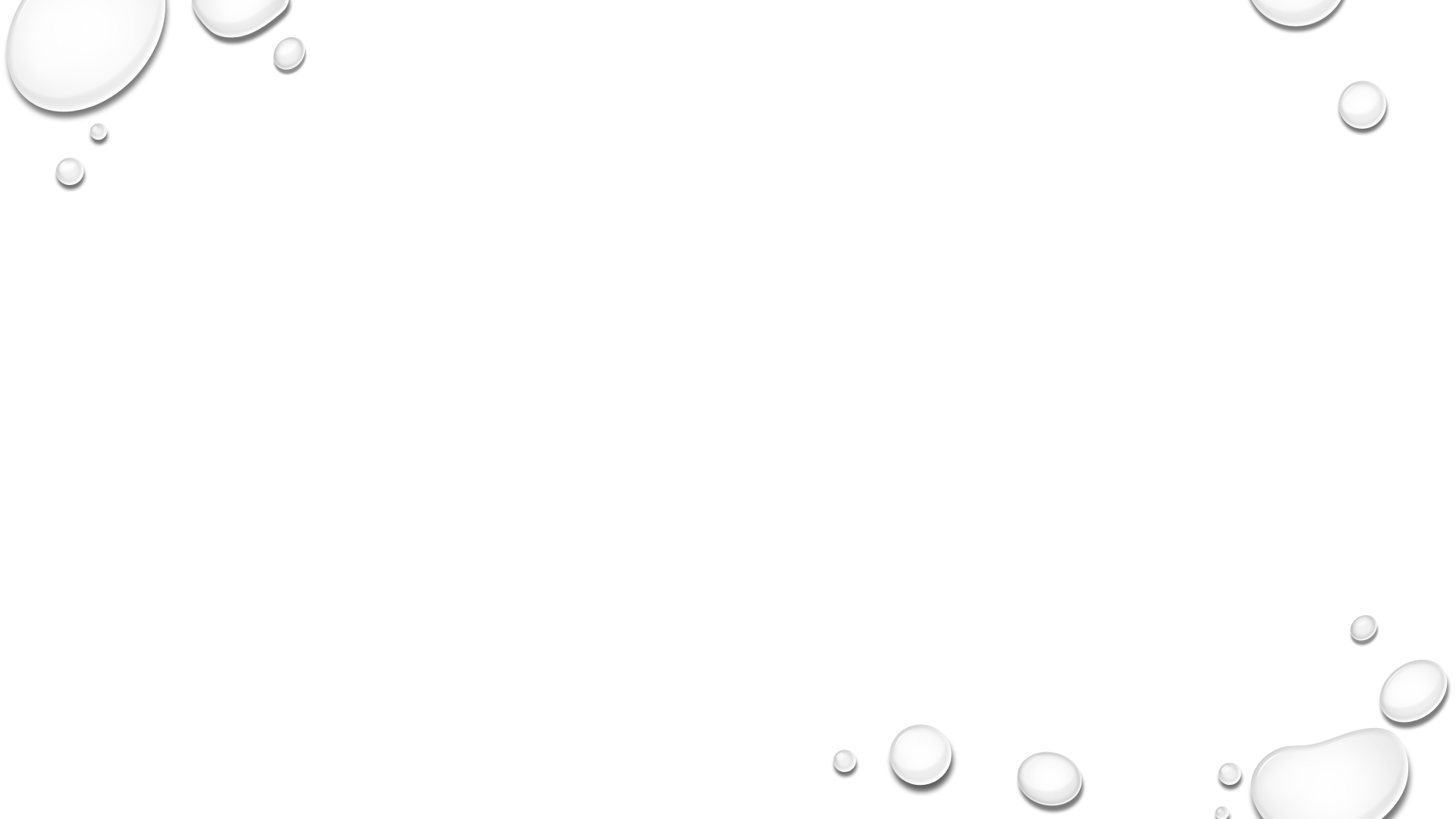 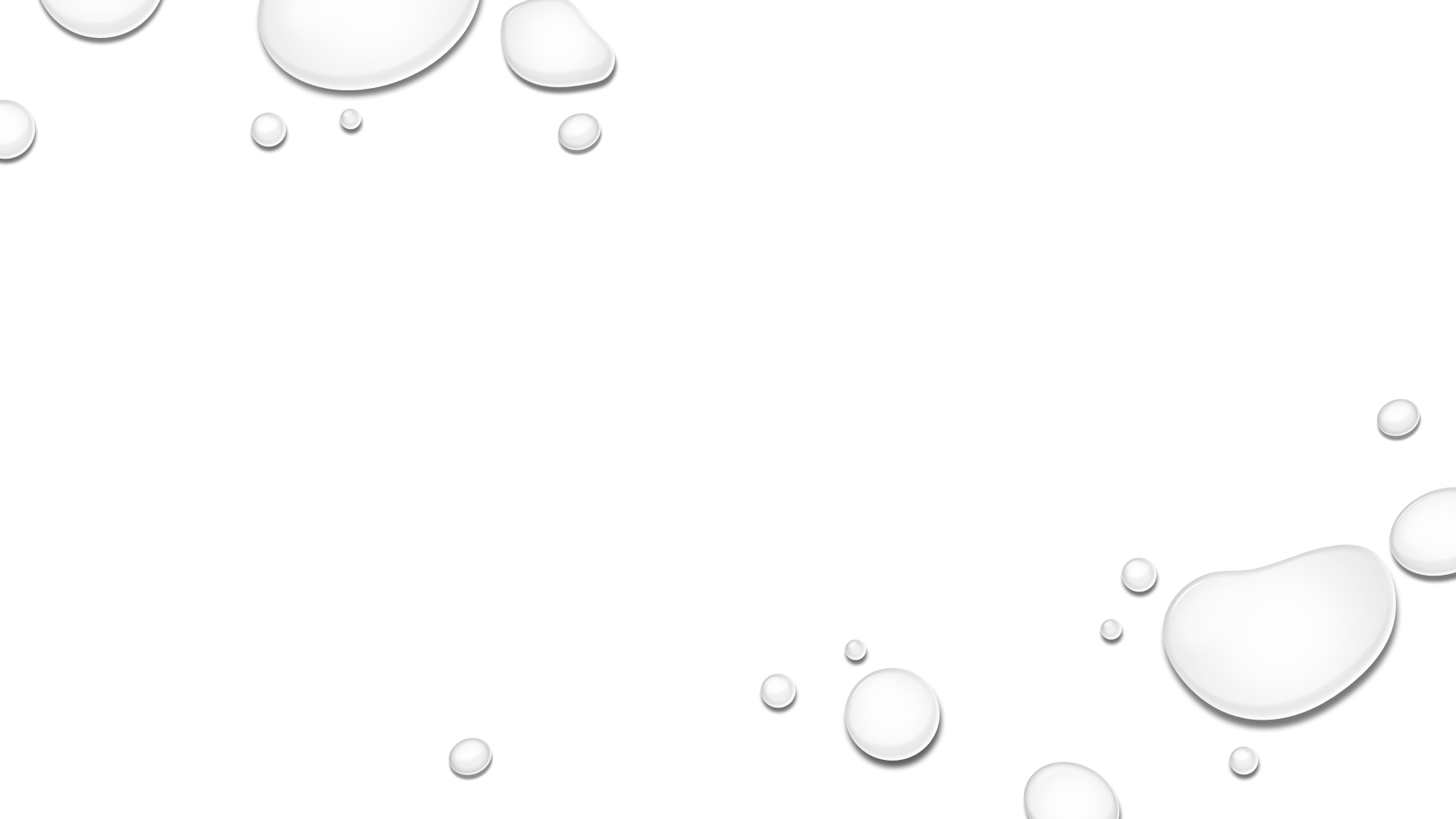 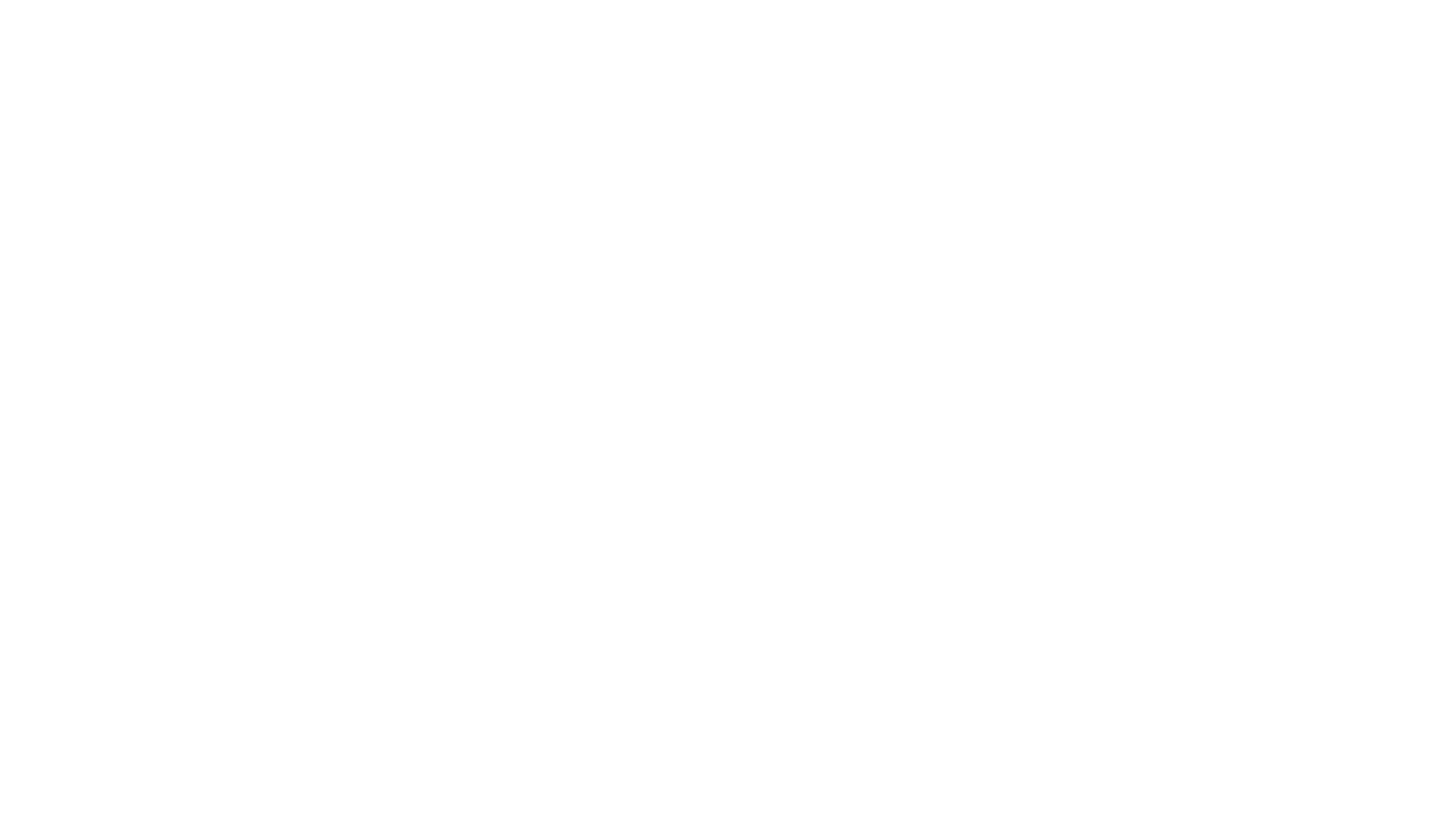 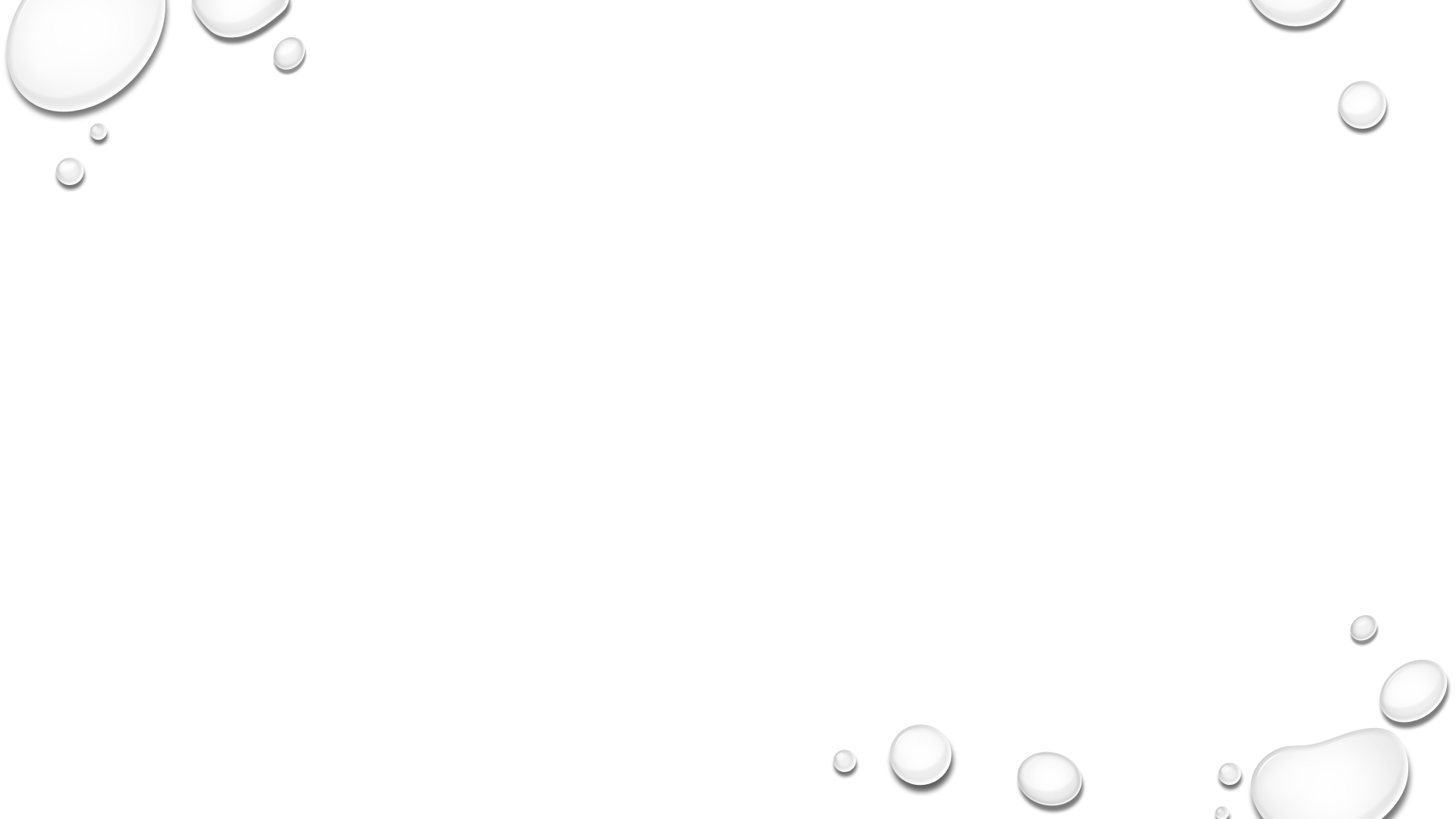 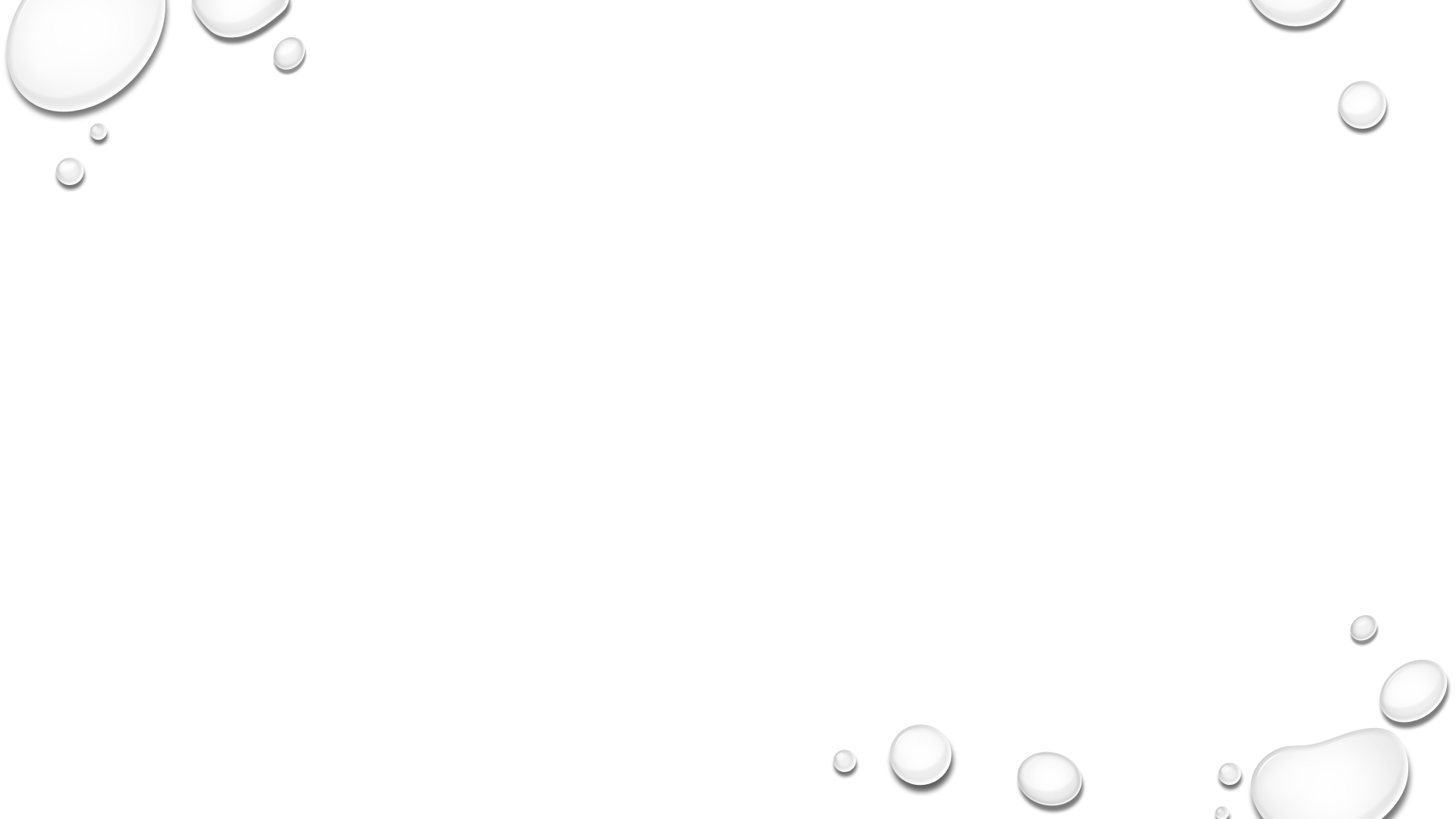 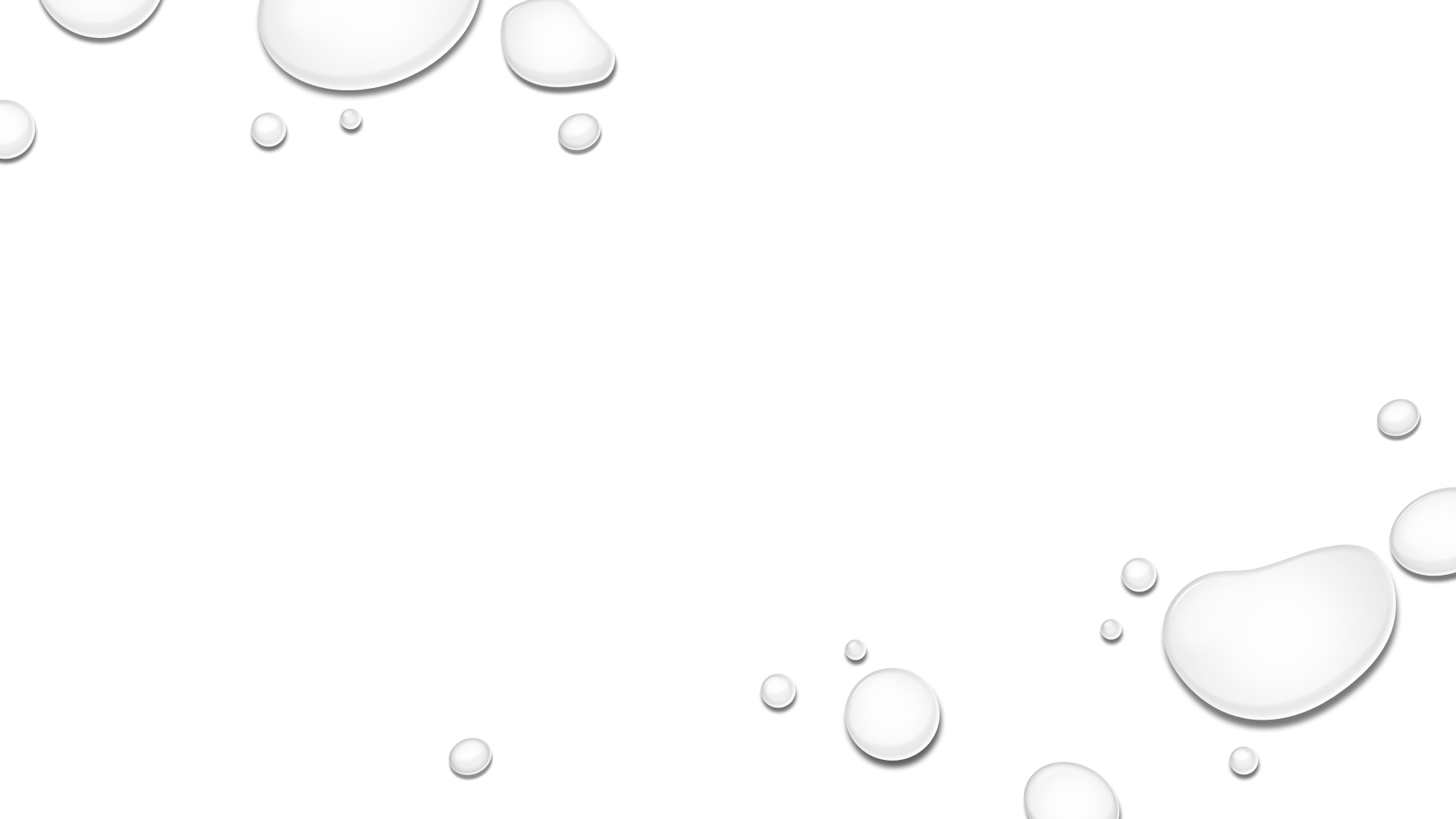 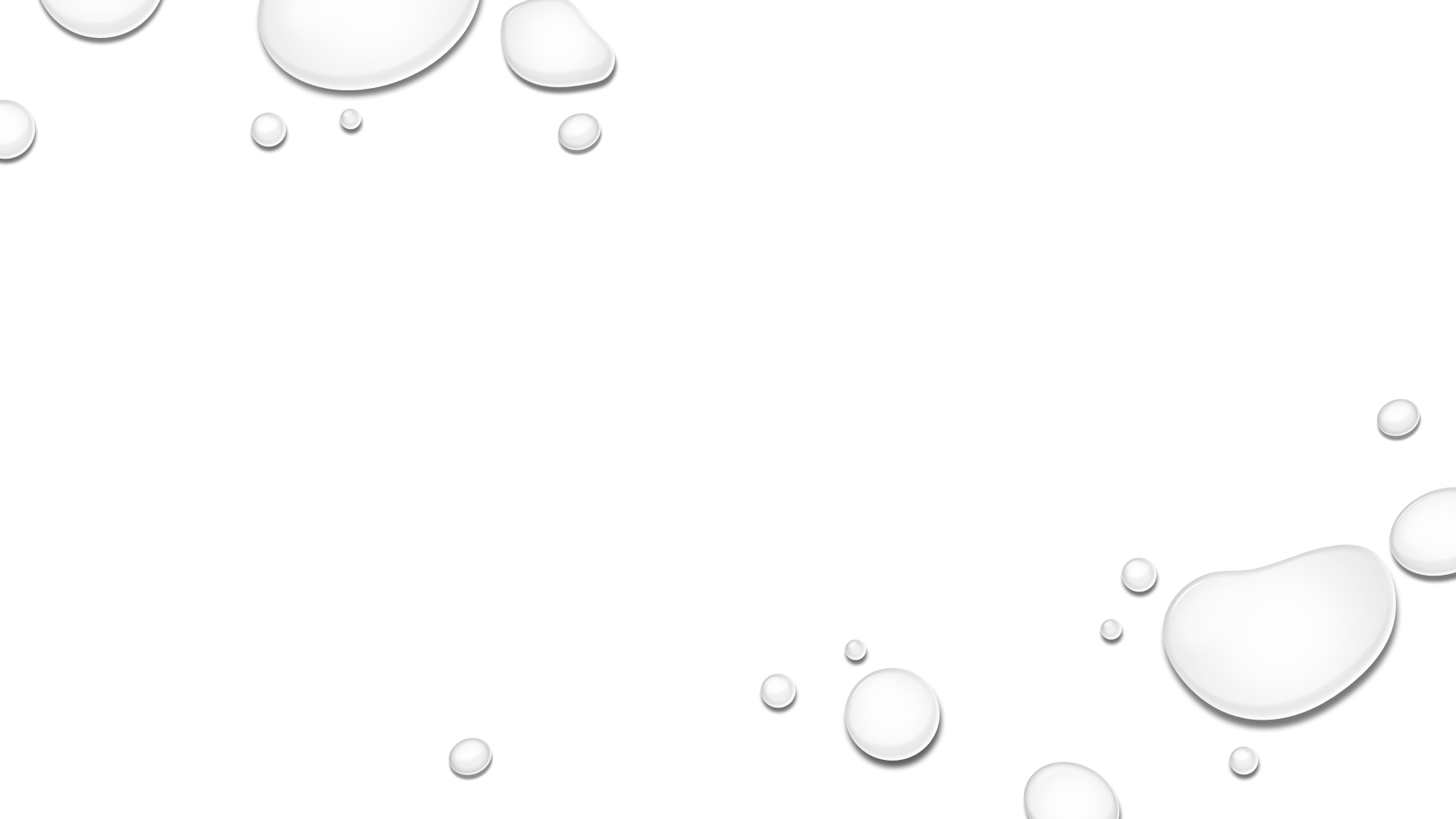 Основным объектом исследования в когнитивной фразеологии является семантика. Фразеологическое значение считается элементом содержания фразеологической картины мира — выстроенной в сознании упорядоченной совокупности фразеологических представлений о действительности.
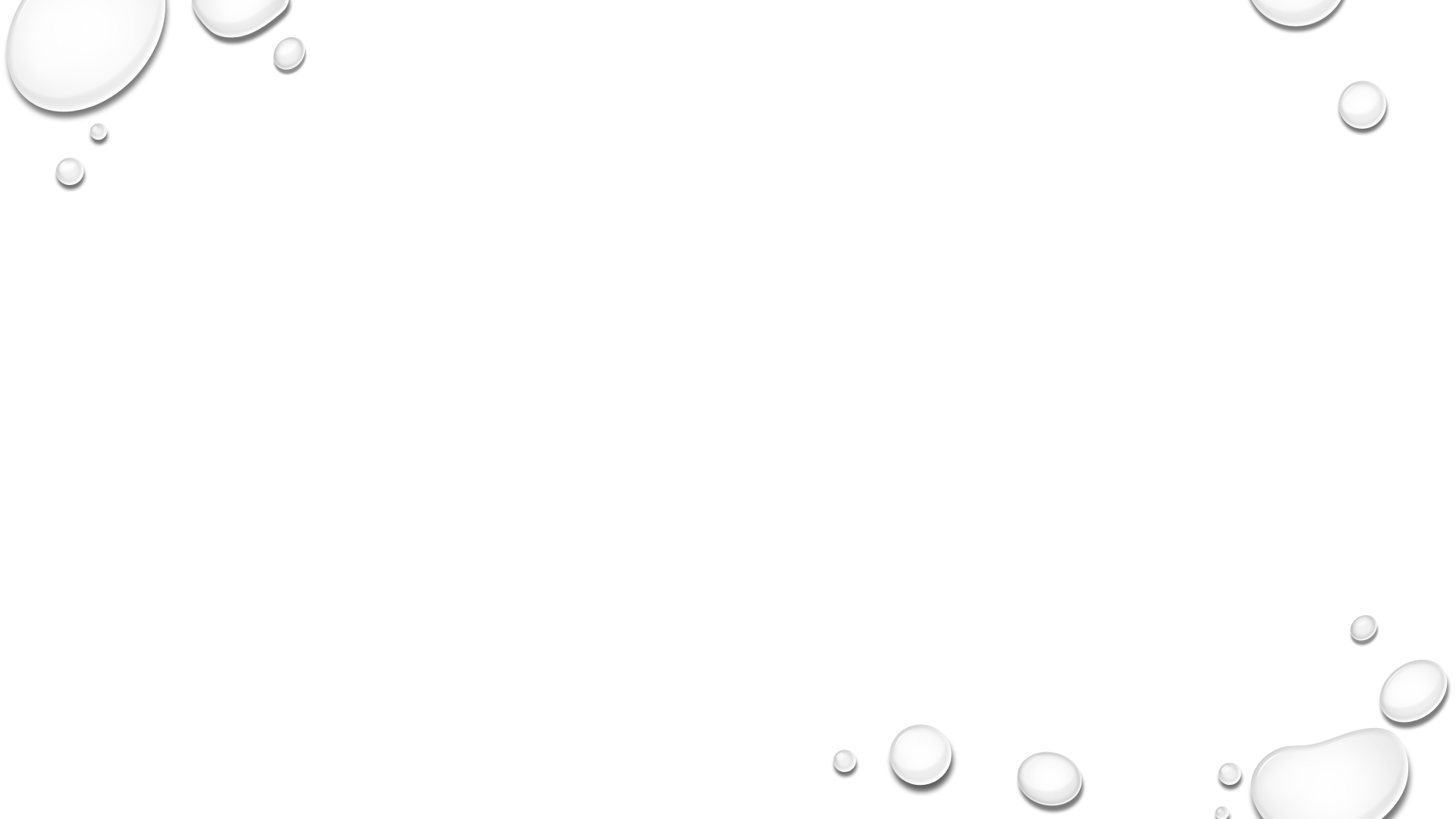 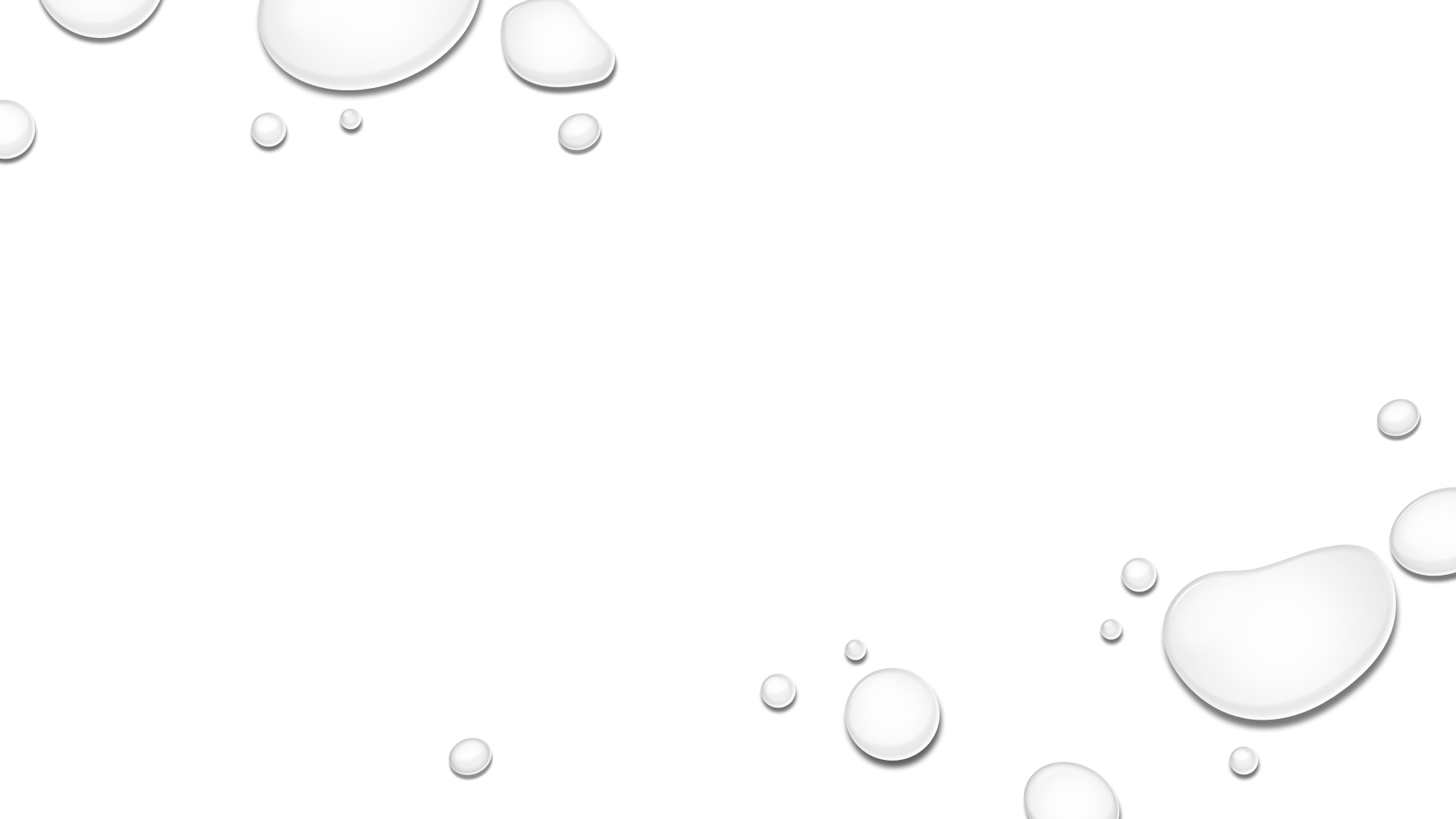 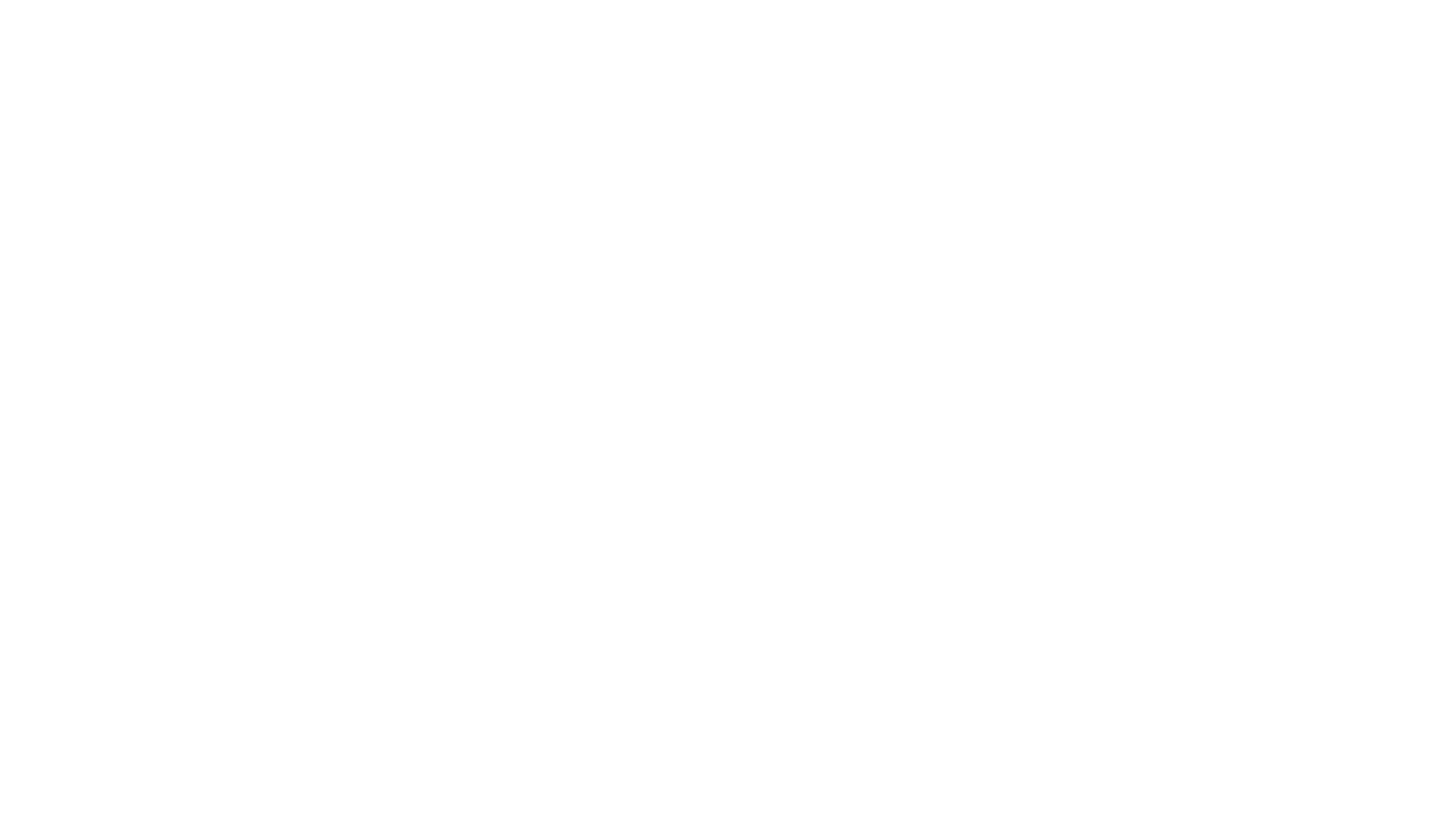 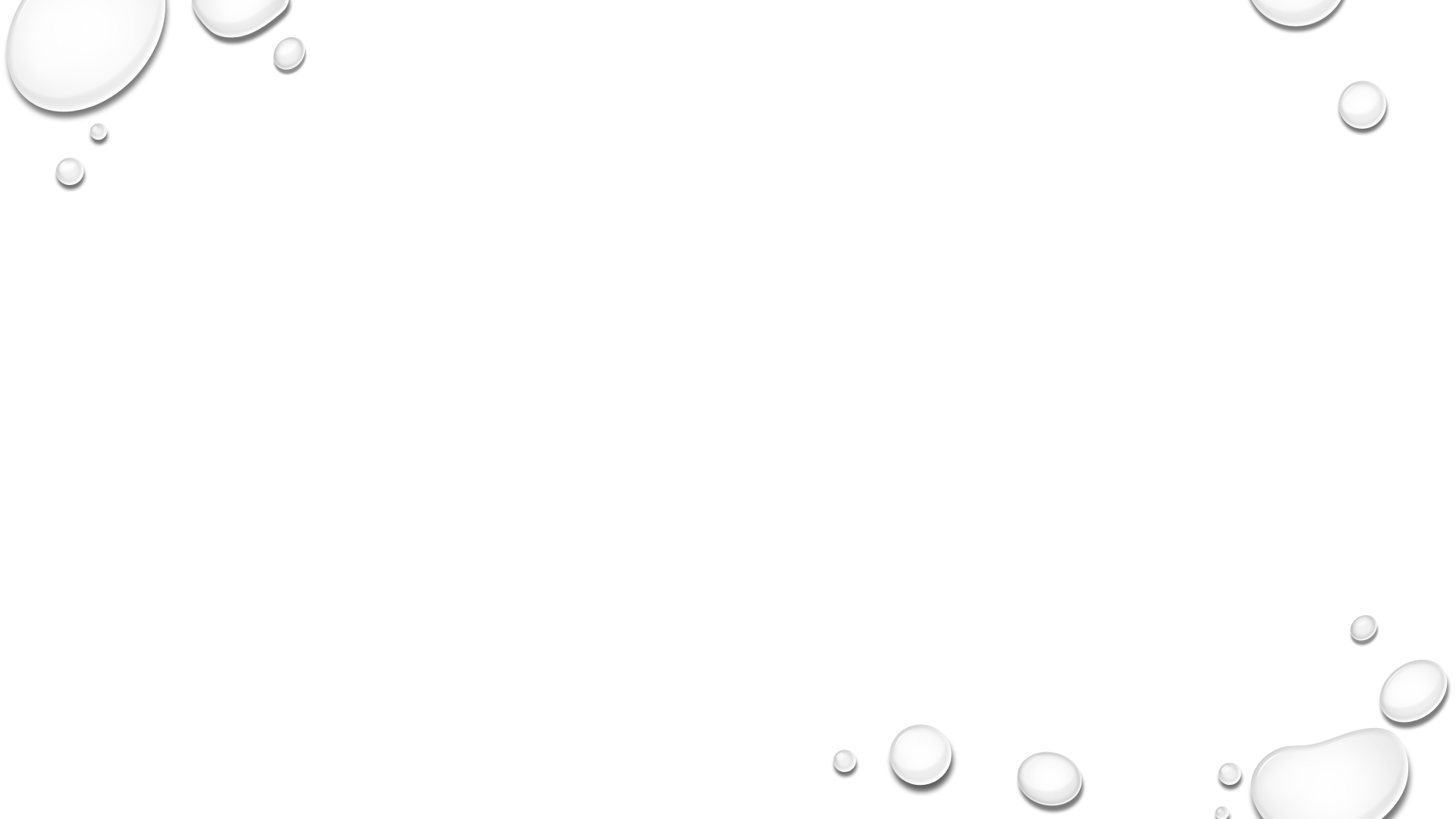 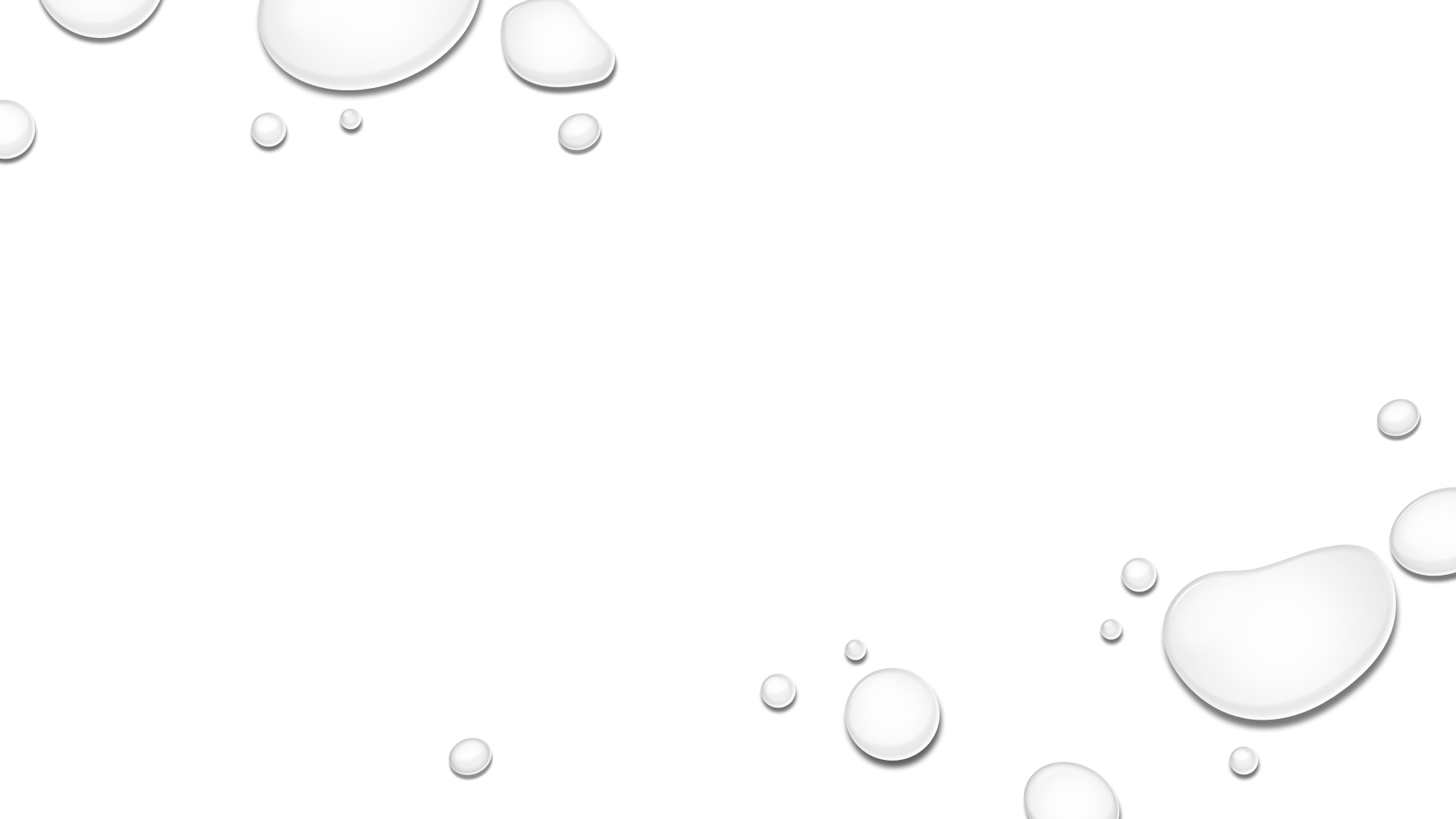 Одной из главных теоретических проблем когнитивной фразеологии является соотношение семантики с действительностью: фразеологическая картина мира непосредственно связана с действительностью, но действительность особым образом преображена и структурирована в ней.
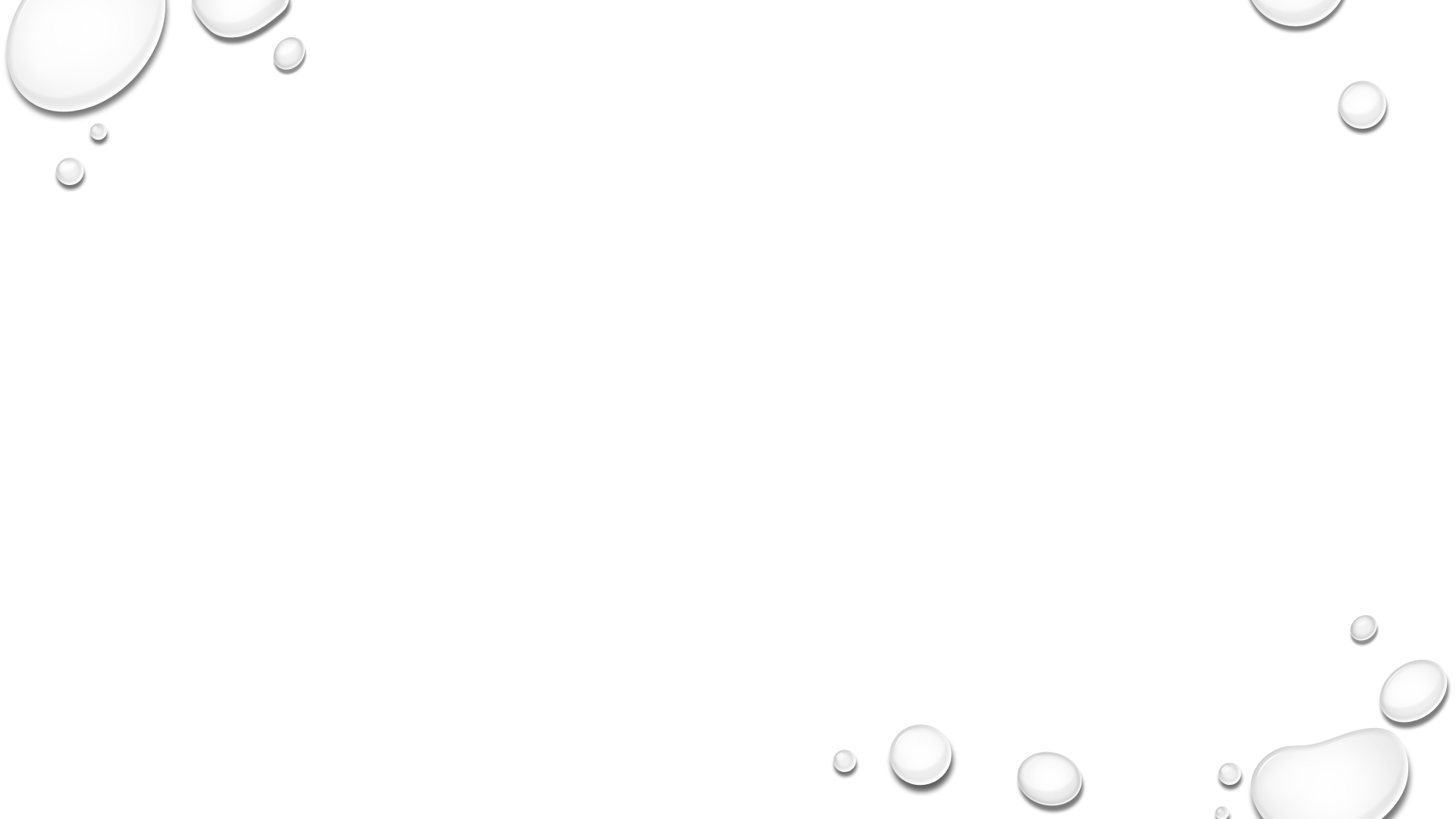 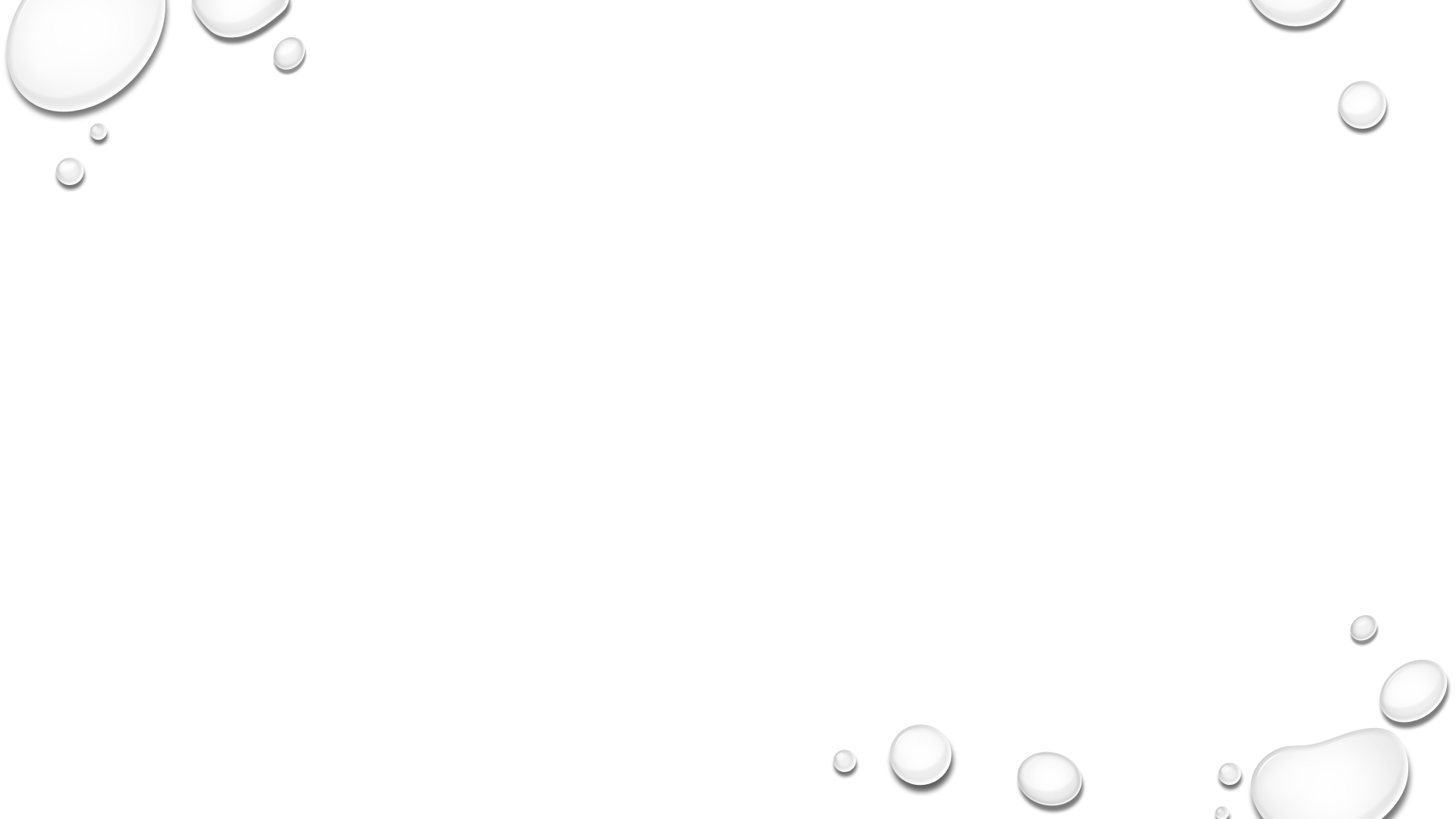 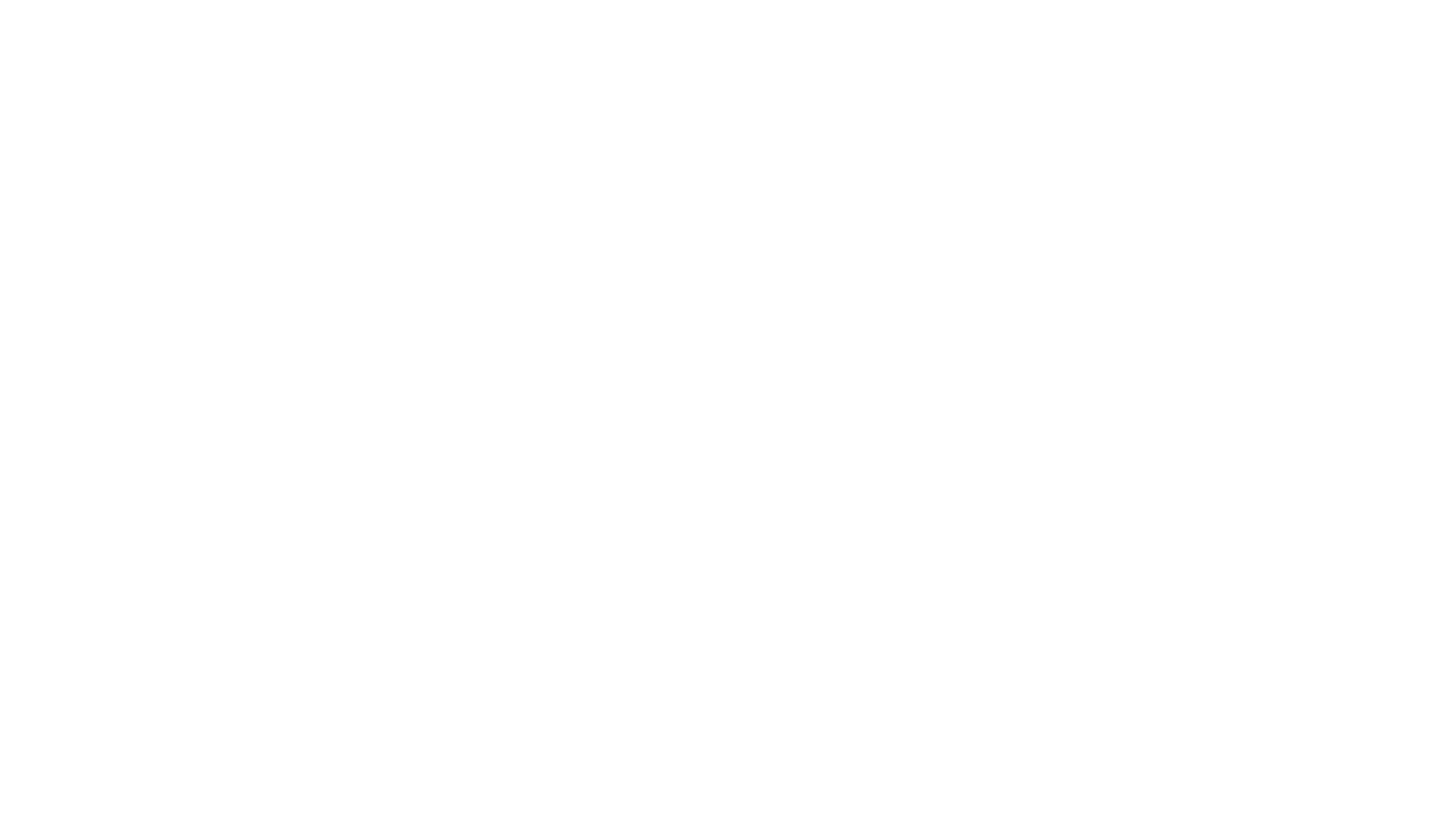 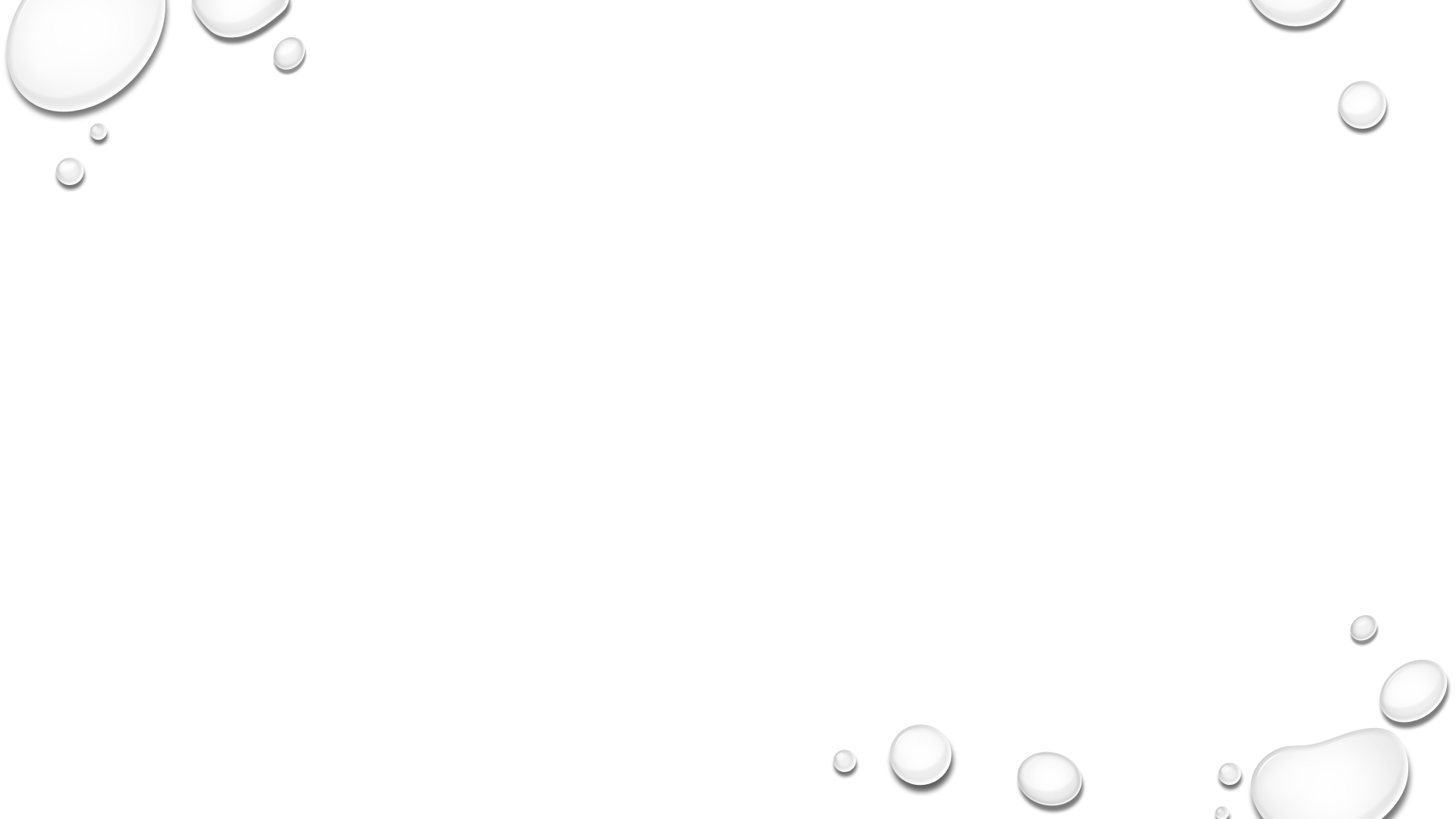 1. Остается неопределенным состав единиц когнитивной фразеологии и ее границы. Во фразеологии до сих пор не выработаны единые подходы в отношении свойств фразеологизма как языковой единицы и терминов, используемых для обозначения этих свойств. Нет единства в понимании природы компонентов фразеологизма. Определяющим видение границ и состава единиц фразеологии в частности оказался признак фонетической самостоятельности слов-компонентов. Фразеологи, принимающие его, признают фразеологизмами только такие несвободные сочетания, которые включают как минимум два слова, обладающих самостоятельным основным ударением, т.е. как минимум два знаменательных слова. Фразеологи, игнорирующие признак фонетической самостоятельности слов-компонентов, фразеологизмами считают и несвободные сочетания, образованные одним ударным (знаменательным) и одним или более неударным (служебным) словом.
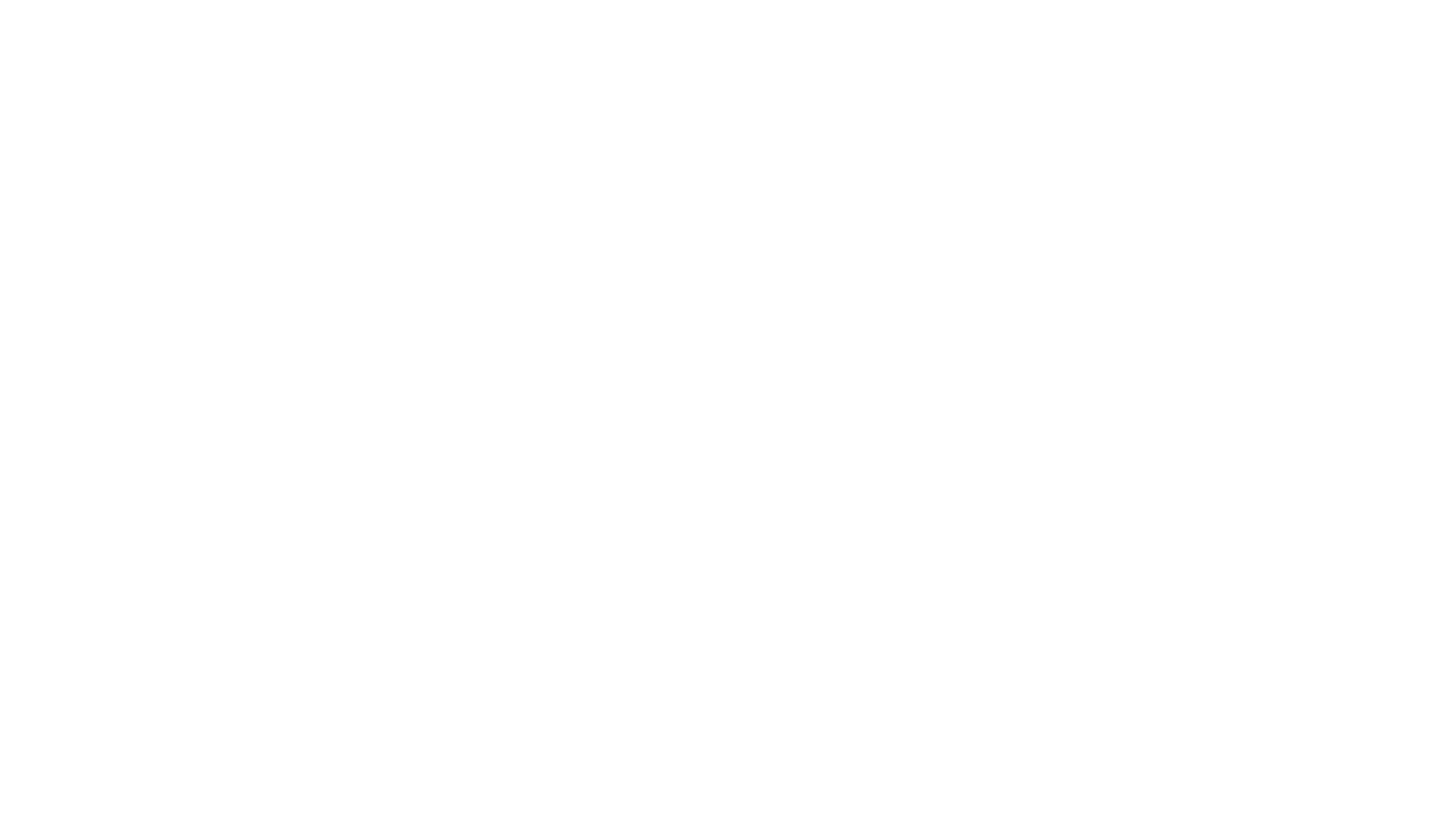 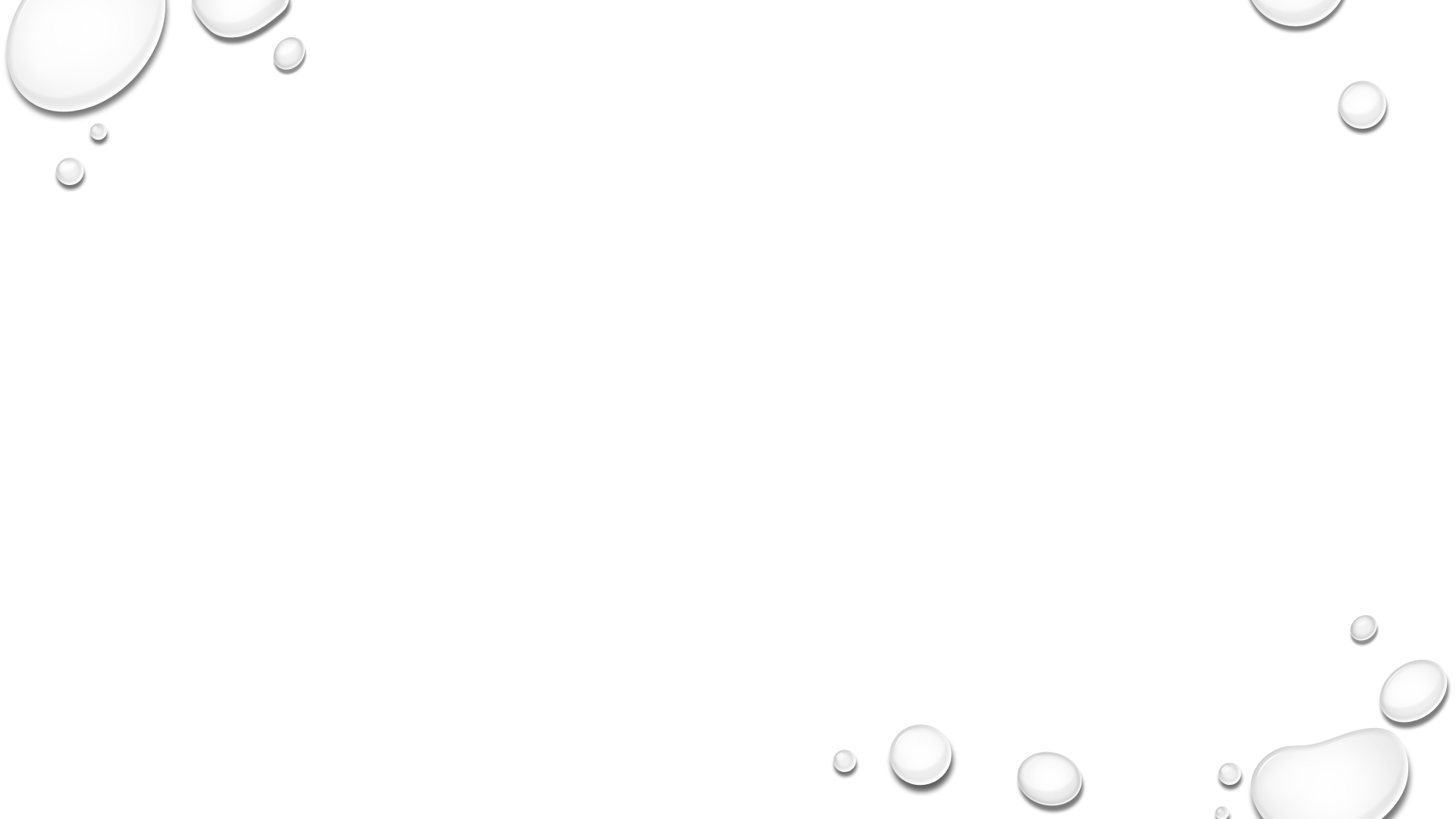 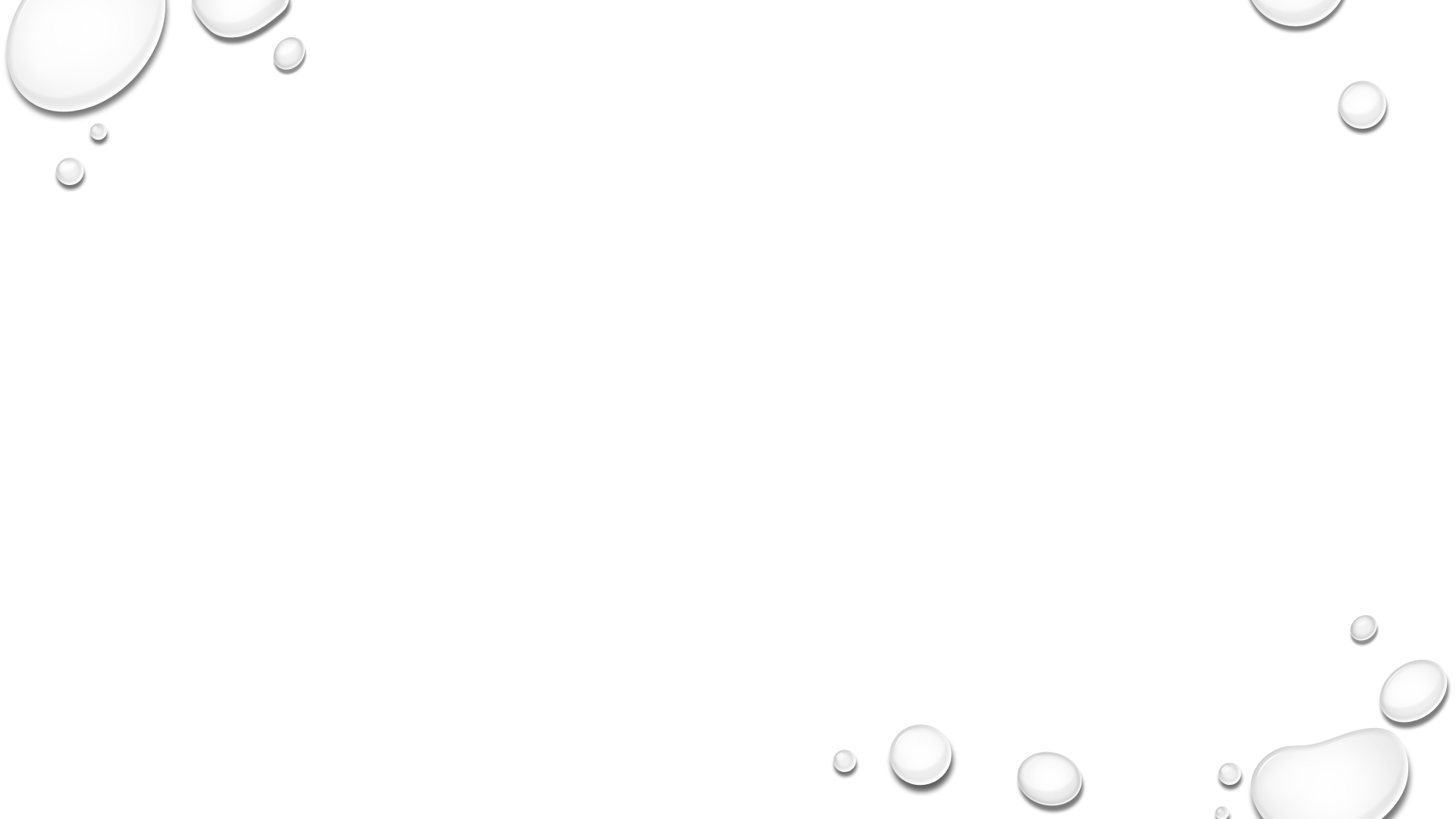 В теории фразеологии имеет место терминологическая неоднозначность — различное содержание вкладывается в термин «устойчивость». В толковании фразеологической устойчивости можно выделить три основных подхода: структурный (устойчивость интерпретируется здесь как константность компонентной организации фразеологизма), синтагматический (устойчивость трактуется как линейное постоянство фразеологизма и предсказуемость одновременной реализации всех его компонентов) и социально-узуальный (устойчивость понимается как сформировавшаяся в языковом коллективе и закрепленная в норме стабильность соотношения содержания и формы фразеологизма).
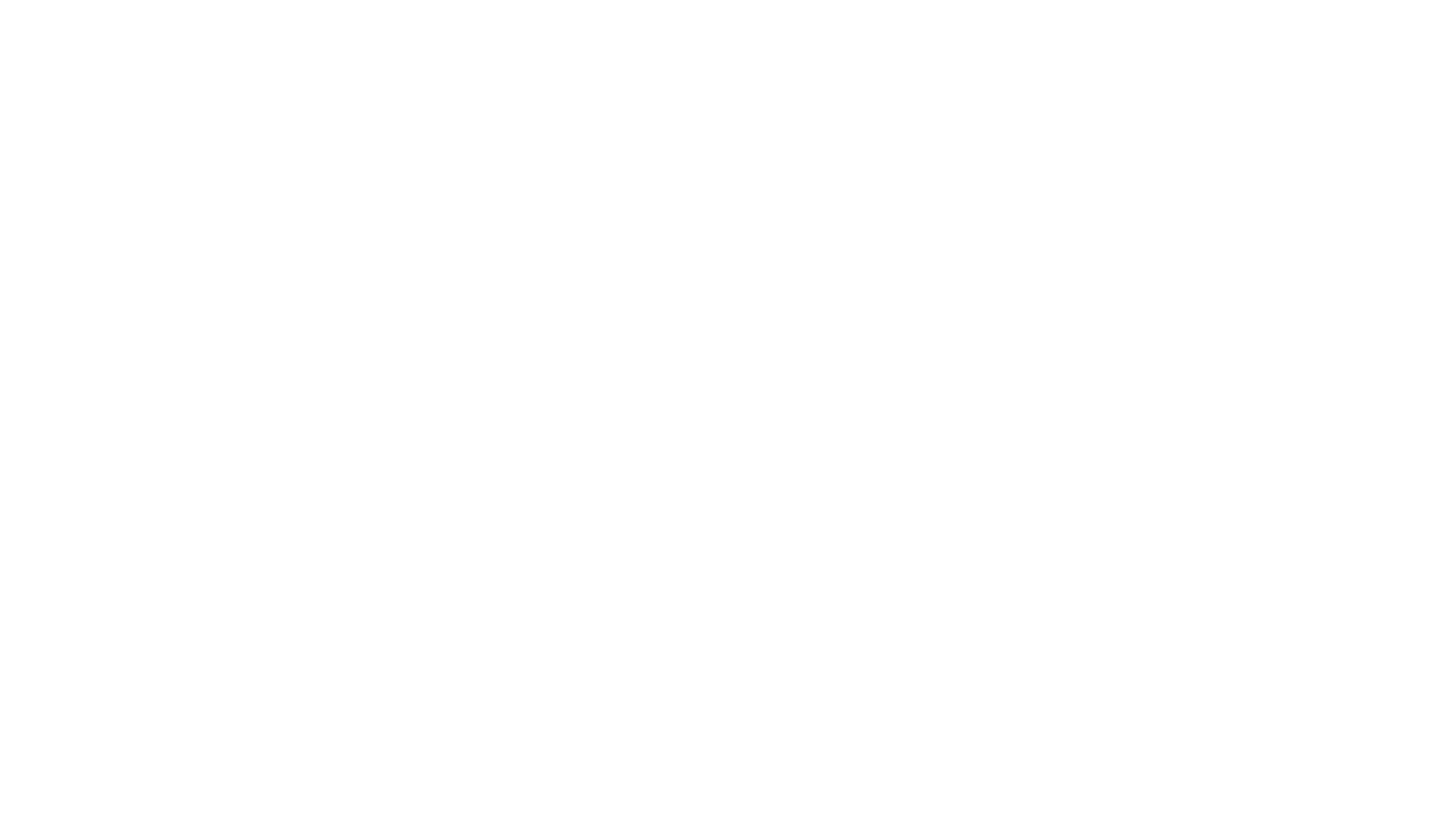 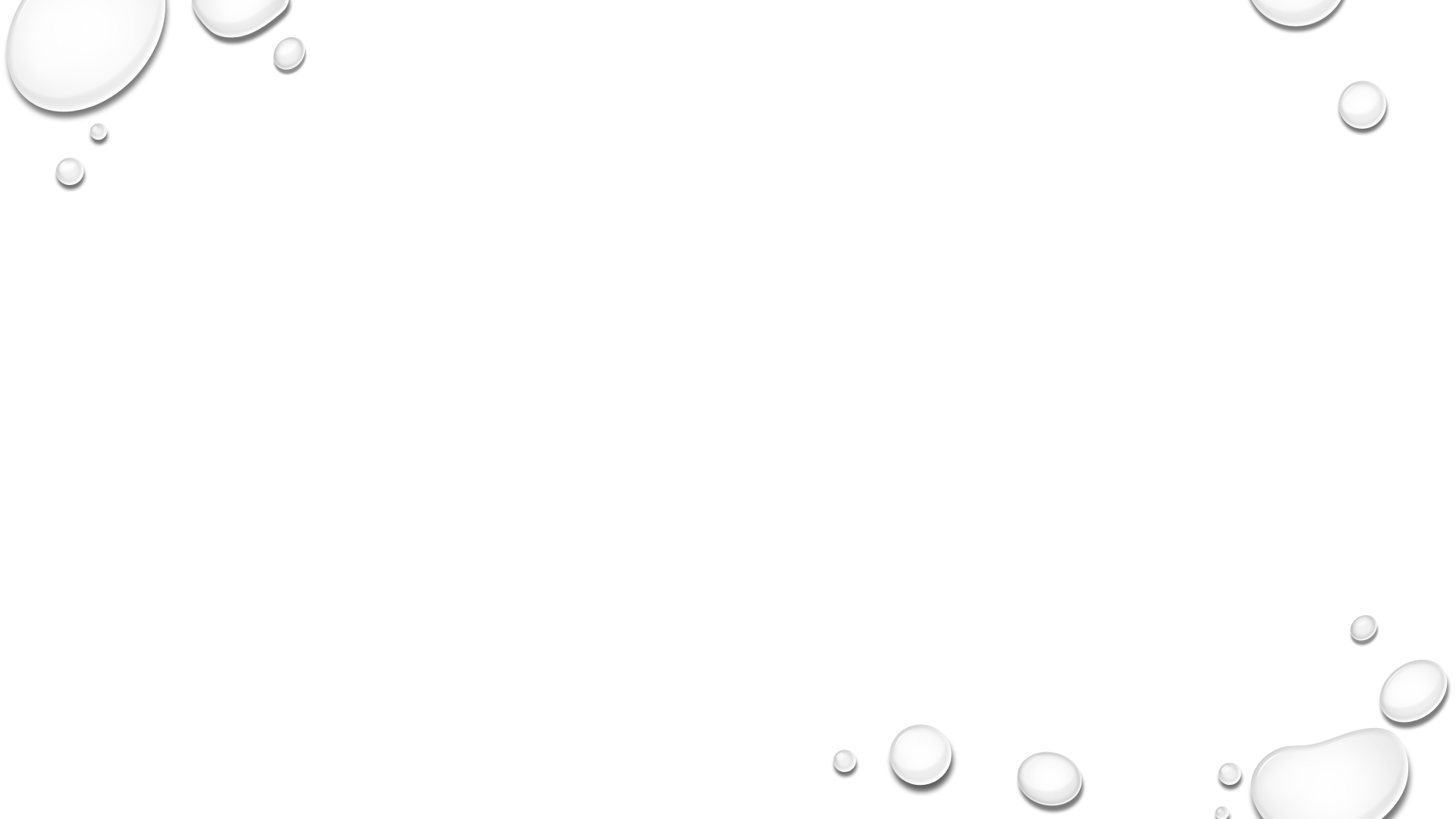 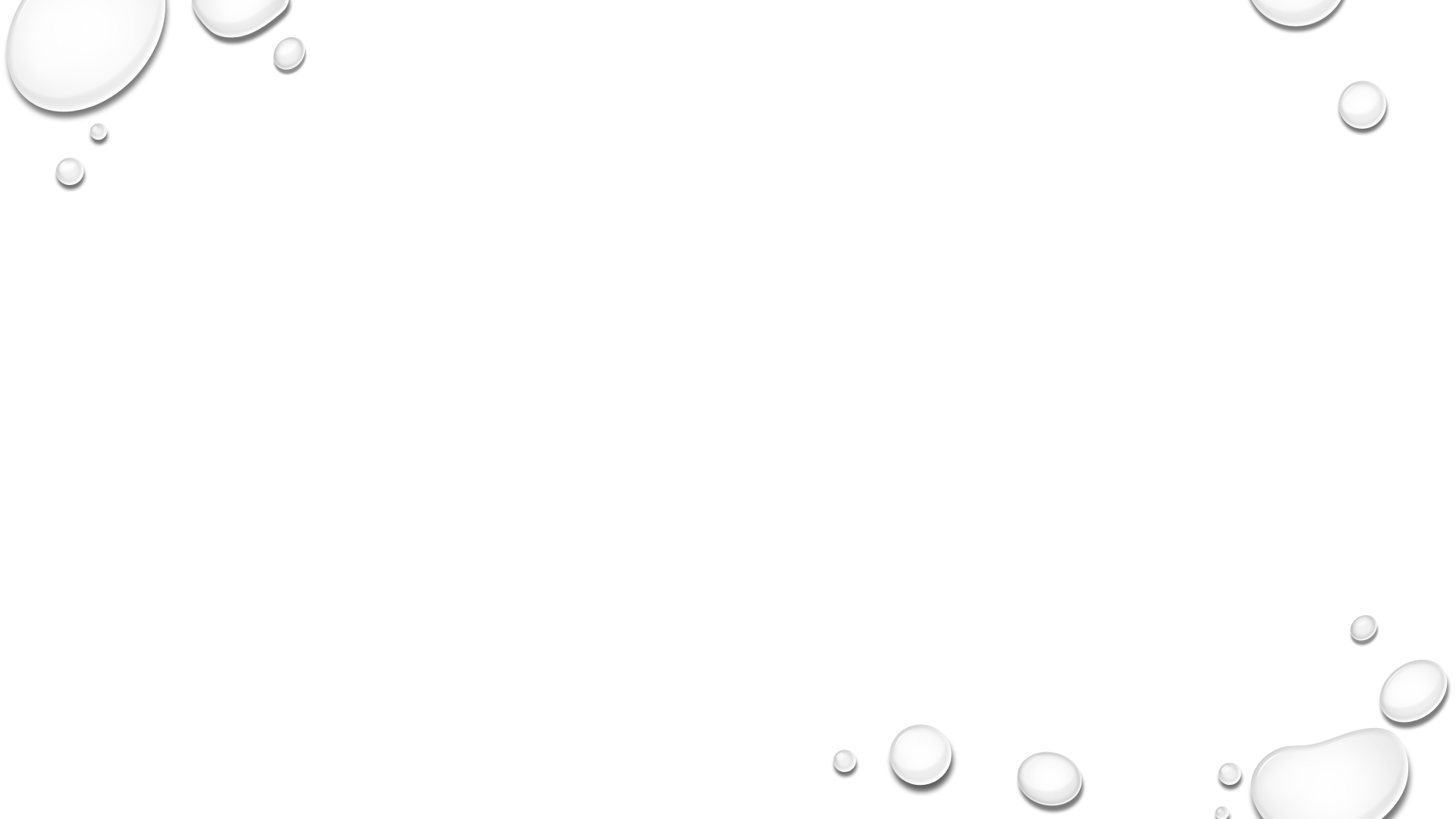 Способствует неопределенности состава единиц и границ когнитивной фразеологии и то, что в решении вопроса о ее составе и границах не учитывается специфика когнитивного подхода в изучении фразеологии — то, что фразеология и ее семантика понимается как объективатор и лингвистический коррелят фразеологической картины мира.
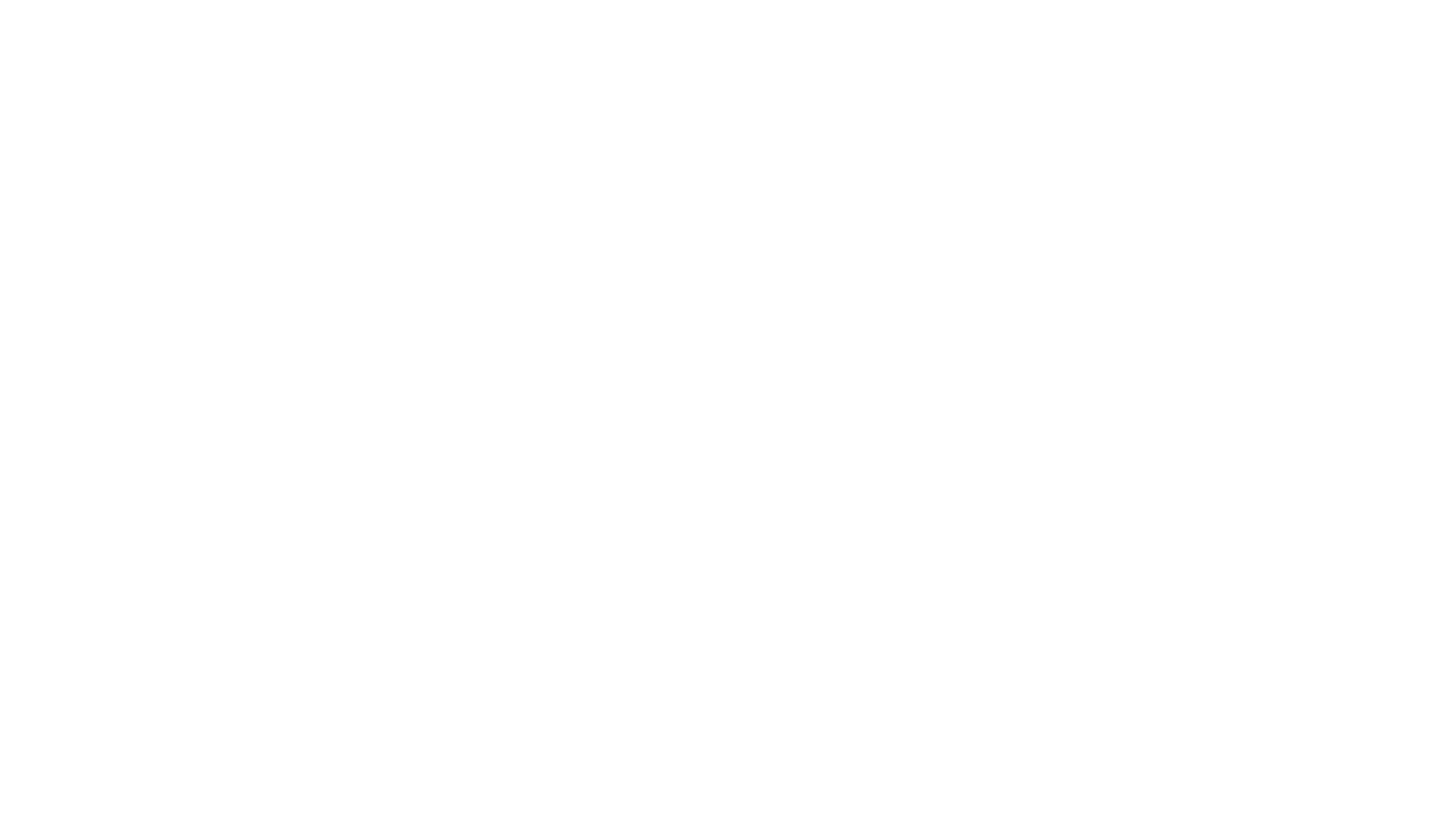 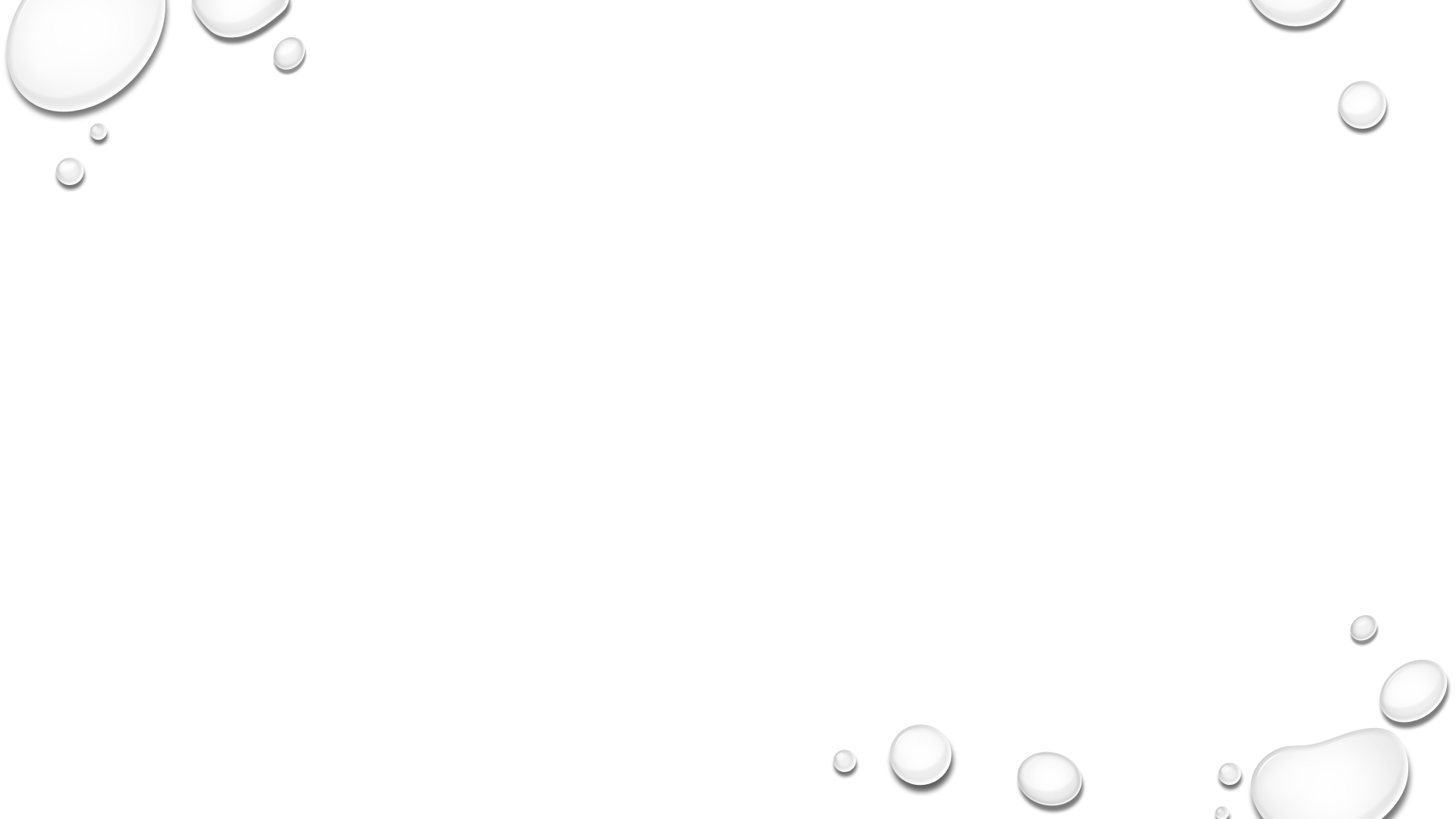 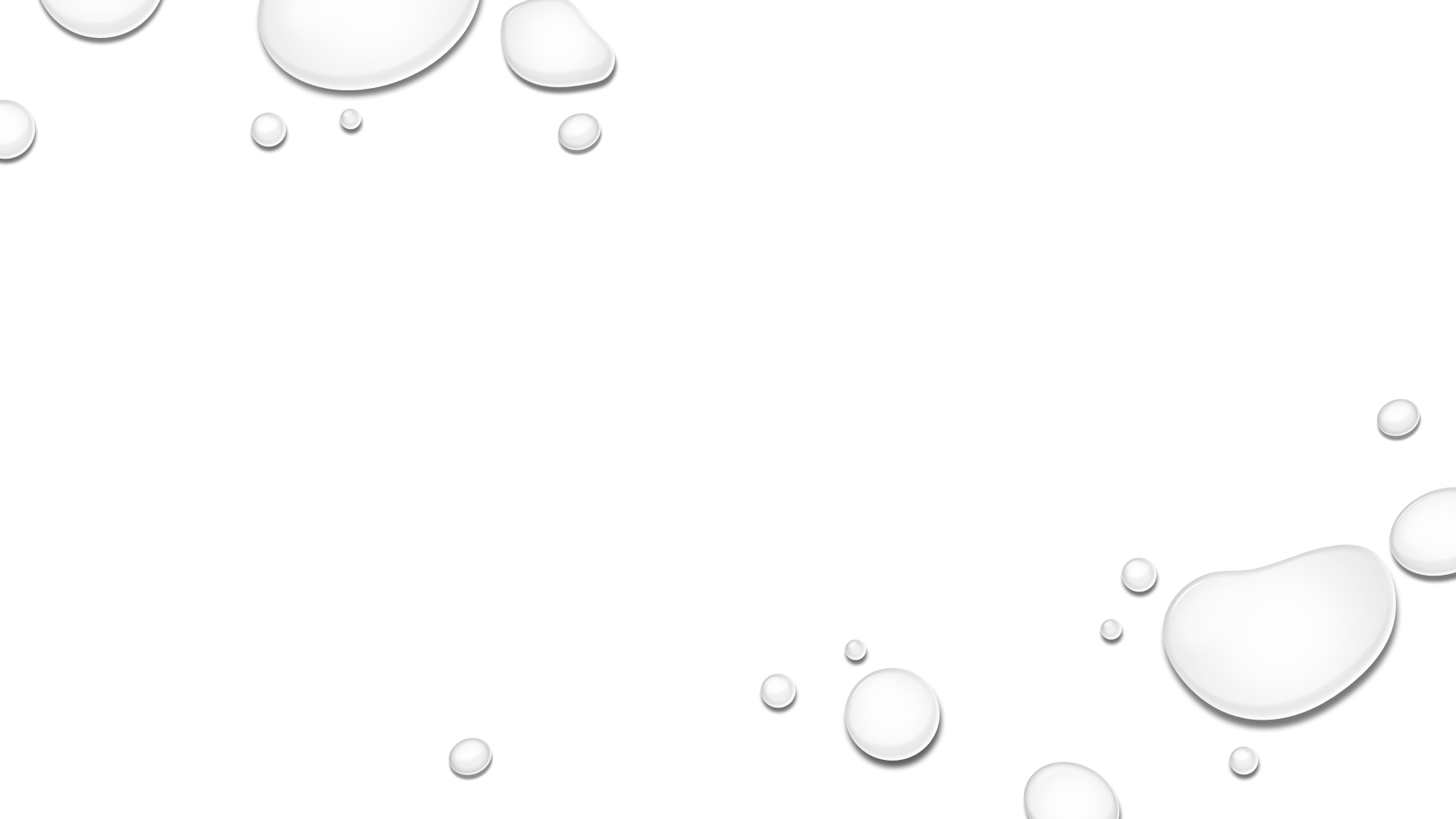 Фразеологическая картина мира выделяется в рамках языковой картины мира как особое когнитивное образование, и потому имеющиеся сведения о единицах выражения содержания языковой картины мира должны приниматься во внимание при выяснении единиц выражения фразеологической картины и делимитации границ когнитивной фразеологии.
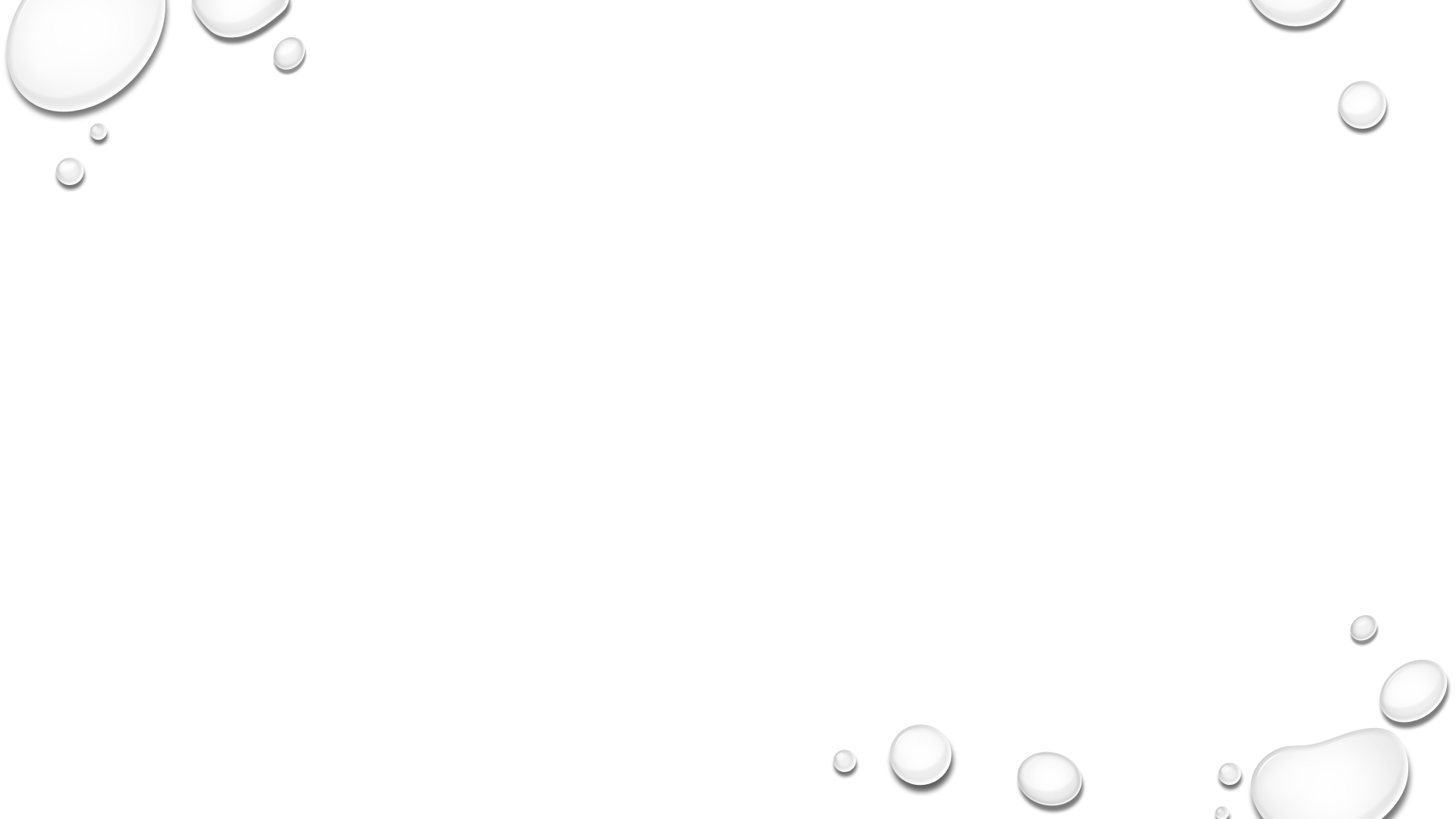 Фразеологическая картина мира выступает как совокупность знаний о мире, прежде всего, на уровне обыденного сознания, а поэтому представляет собой «наивную картину мира». В устойчивых оборотах языка закрепляются типичные фрагменты действительности (состояние, действие, качество, количество, ситуация, степень и т.д.), переосмысленные так, что за ними стоят существенные связи.
2. Остаются неизученными свойства ФКМ. Свойства языковой картины мира, напротив, подверглись широкому рассмотрению. К примеру, установлено, что ЯКМ находится в границах языка и не выходит в область речи (текстов), и потому материалом для ее реконструкции могут служить только языковые значения — значения языковых единиц лексического, грамматического и фонетического уровней, фиксируемые соответственно в словарях, грамматиках и книгах по фонетике данного языка, но не смыслы, возникающие в устной или письменной речи — в текстах на данном языке.
Знание о каждом относящемся и к ФКМ свойстве можно углубить — например, рассмотреть порождающие его во фразеологии факторы. К тому же у ФКМ как особого, отличного от ЯКМ, когнитивного образования возможно имеются собственные, только ей присущие, характеристики. Задача выявления свойств фразеологической картины мира имеет методологическую значимость — знание свойств способствовало бы определению методологических установок исследования ФКМ.
3. Не выяснены принципы выделения элементов ФКМ — фразеологических концептов, и не прописан метод установления корпуса фразеологизмов, объективирующих концепт и вместе образующих его семантическое поле. Эти вопросы не решены и в отношении языковой картины мира, несмотря на бо́льшую ее разработанность.
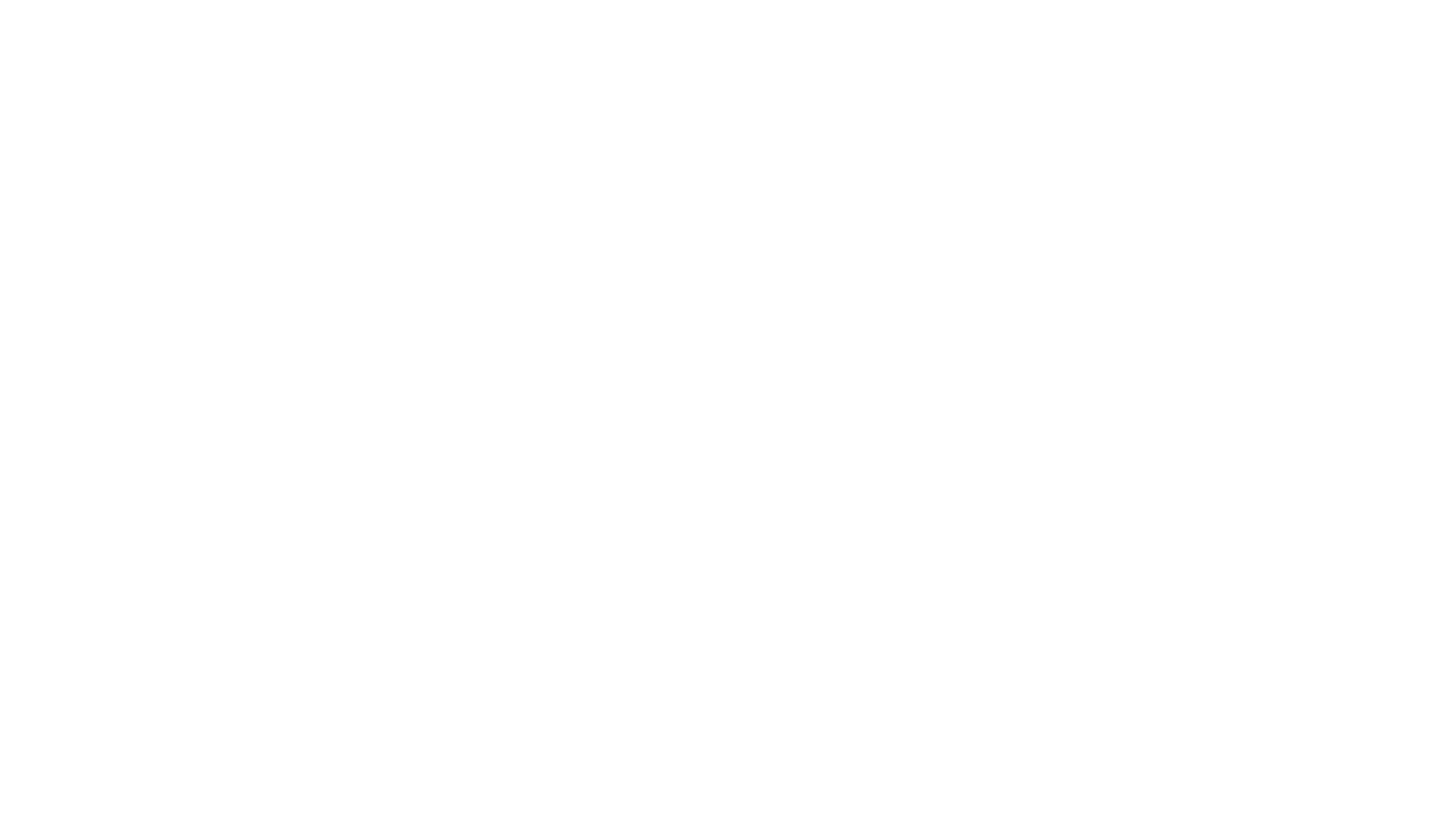 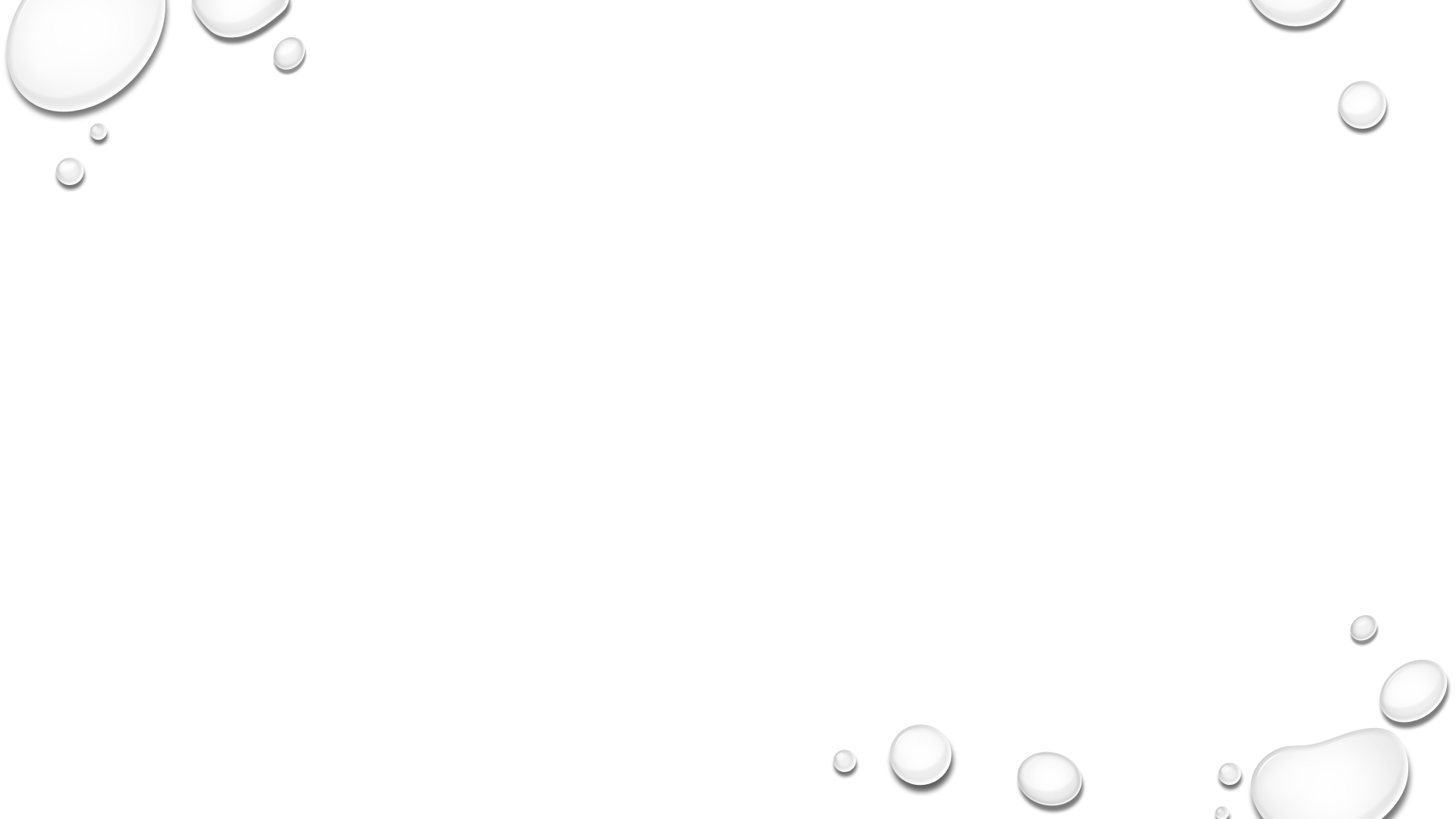 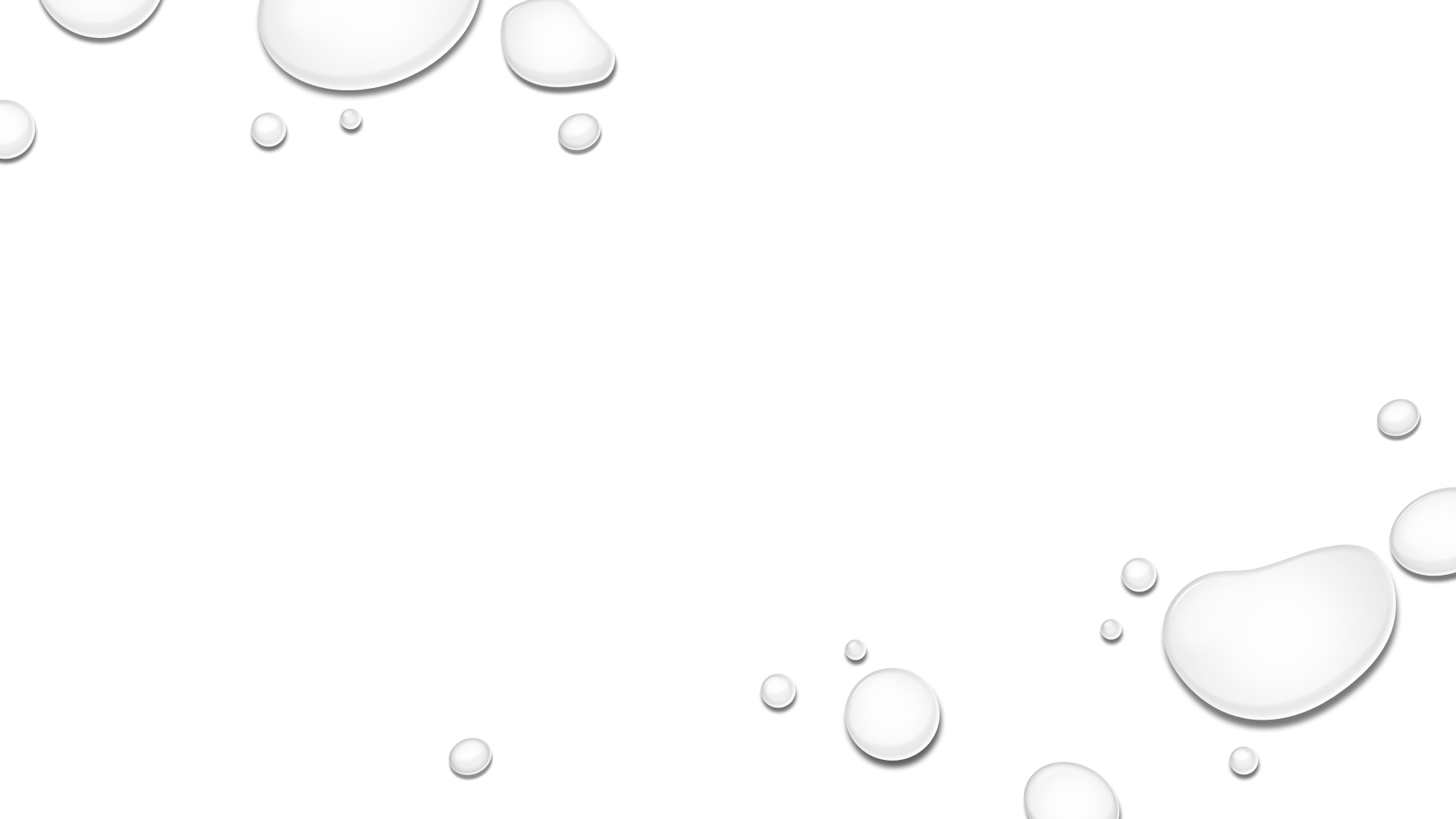 Для когнитивной фразеологии вопрос выделения элементов ФКМ является важным, так как лингвокогнитивному изучению обычно подвергается не фразеологическая картина как целое по причине ее труднообозримости, а отдельные вполне доступные для обозрения ее фрагменты — фразеологические концепты. Первостепенное значение имеет и вопрос получения исчерпывающего списка фразеологизмов, выражающих концепт, — концепт рассеян в объективирующих его фразеологизмах, и для реконструкции концепта необходимо установить и исследовать весь корпус его фразеологических объективаторов.
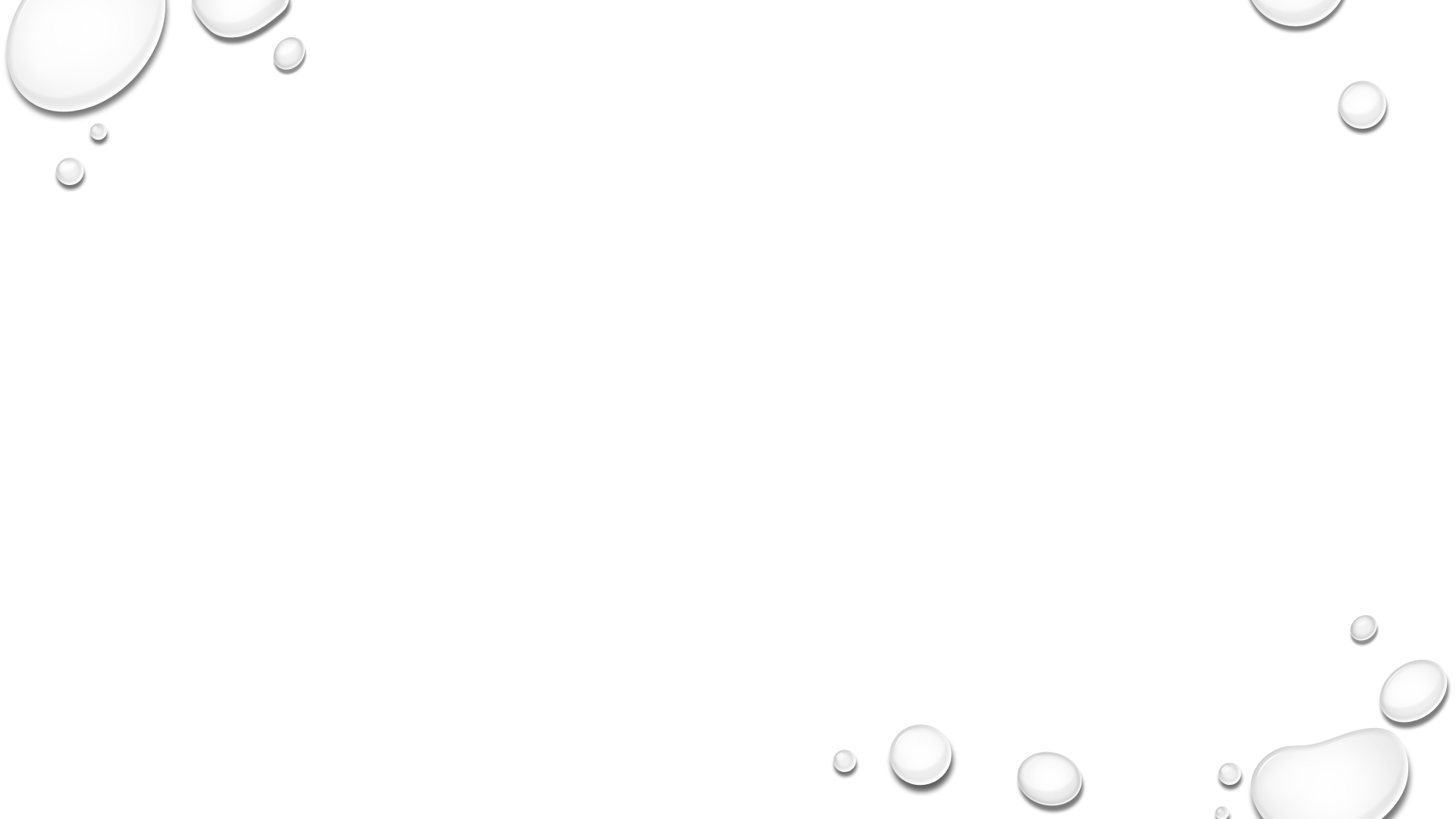 Многие сегодняшние концептологические работы написаны в духе эссеистики и научной строгостью не отличаются. В них не всегда выдерживается принцип отграничения собственно языкового содержания от речевого, и реконструкция концептов осуществляется на разнородном материале — на материале, взятом из словарей и из текстов, или материале, принадлежащем разным пластам вербализованного коллективного сознания (например, на материале фразеологическом, который репрезентирует фразеологическую и шире языковую картину мира, и паремиологическом, который представляет обыденную картину мира). Не продумывается стратегия исследования — выявляются признаки, образующие содержание фразеологического концепта, но не рассматривается его структура; между тем известно, что концепт представляет собой упорядоченную совокупность концептуальных признаков. Не поясняется ход исследования — не объясняется, как признаки концепта извлекаются из значений репрезентирующих его фразеологизмов и как складываются в единую картину.
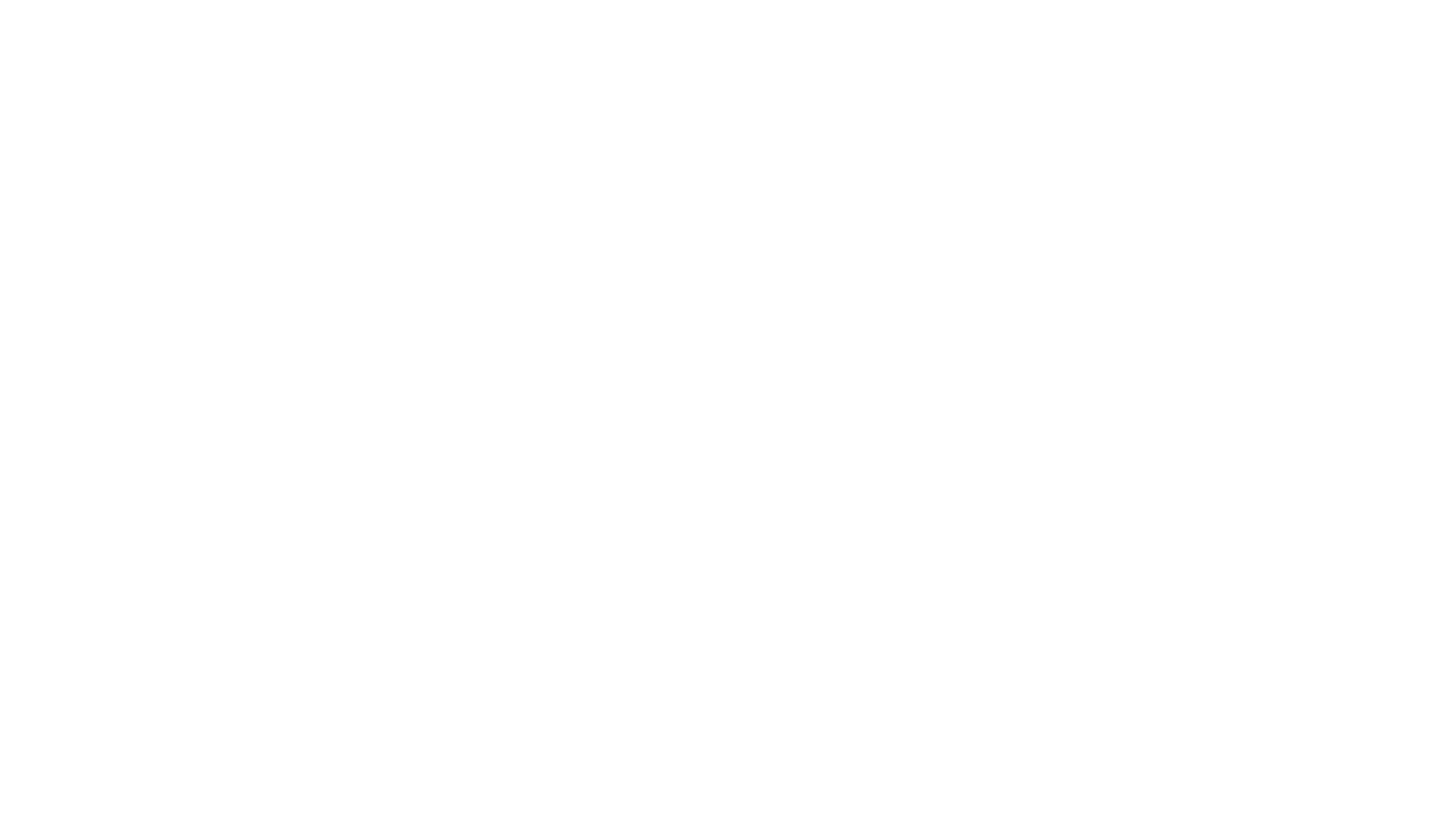 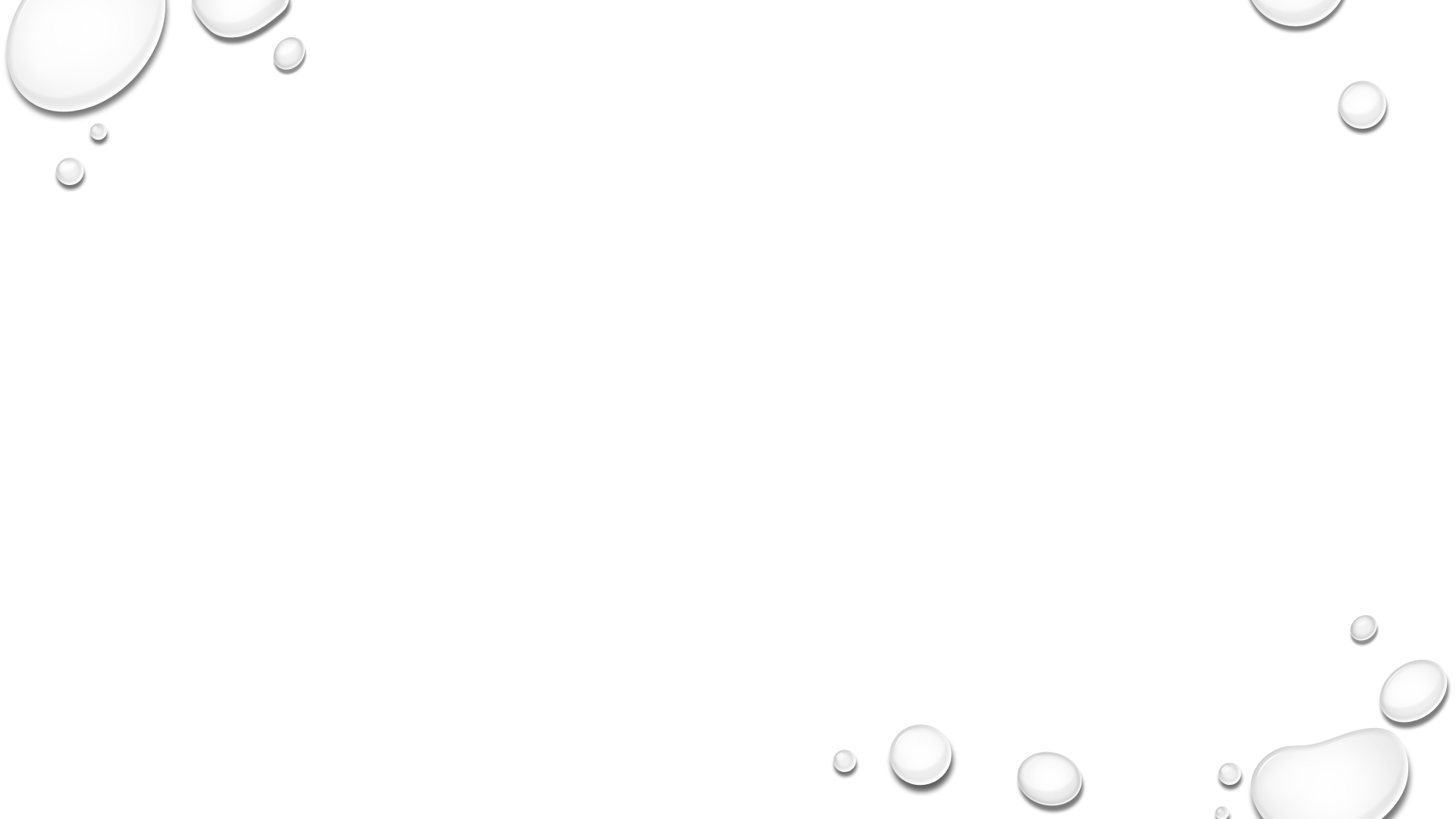 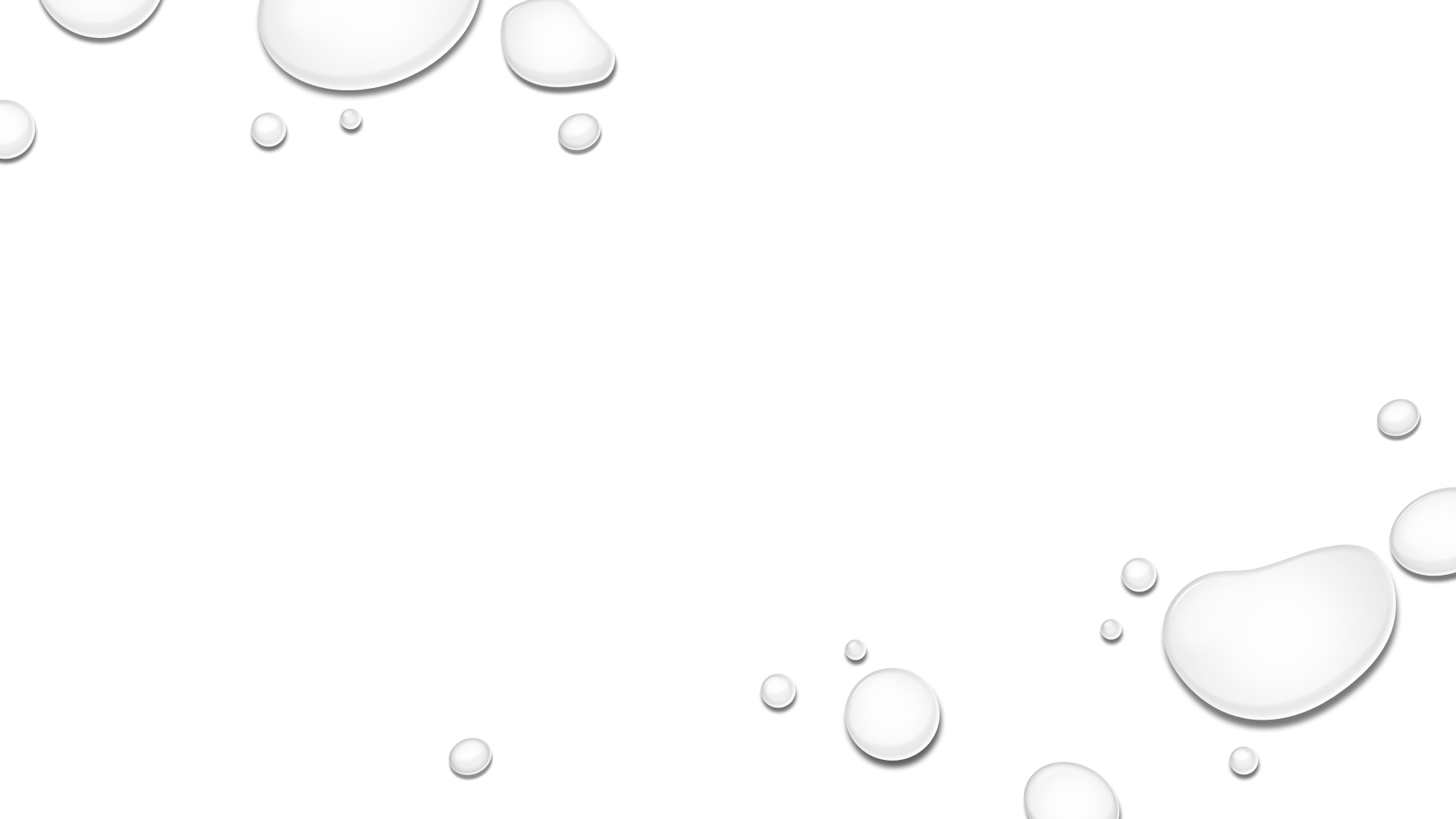 Сираева Р.Т., Фаткуллина Ф.Г. ФРАЗЕОЛОГИЧЕСКАЯ КАРТИНА МИРА: ОСНОВНОЕ СОДЕРЖАНИЕ И ПРИЗНАКИ // Современные проблемы науки и образования. – 2014. – № 3. ;
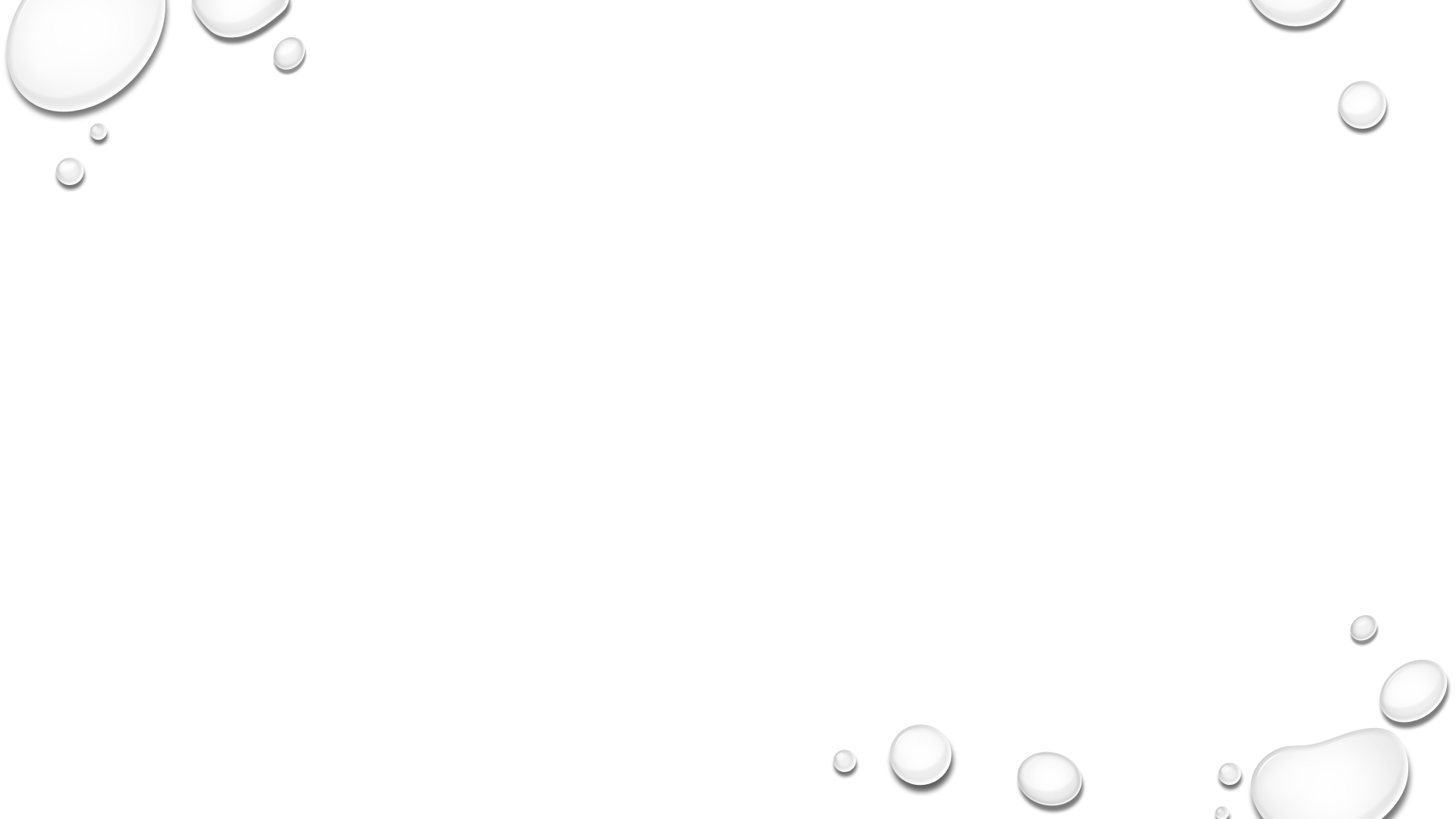